Приобщение детей к окружающему миру через ознакомление с ближайшим природным, социальным миром, историей и культурой родного края
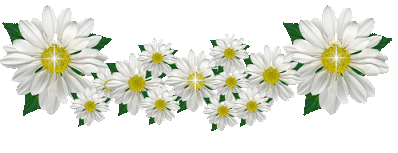 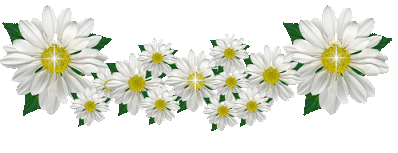 Из опыта  работы воспитателей : 
НиколаевойЛ. Л.,                          
   Зелинской В. А., 
Шаповаловой О. С.
Любовь к родному краю, родной культуре, родной речи начинается с малого – с любви к своей семье, к своему жилищу, к своему детскому садику. Постепенно расширяясь, эта любовь переходит в любовь к родной стране, к ее истории, прошлому и настоящему, ко всему человечеству.                                      Д. С. ЛихачЁв
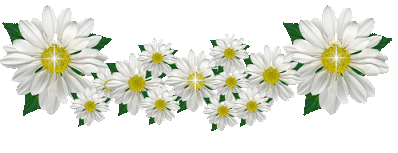 Актуальность и задачи:
Реализация современного образования невозможна без знаний о своем крае, об укладе жизни, быте, обрядах, истории и культуре предков.
Задачи:
 знакомство детей с историей и современностью;
формирование представлений о жизни родного края;
воспитание отзывчивости, чуткости к происходящим событиям;
развитие личностных качеств;
обеспечение взаимодействия с социумом, которое реализуется в разнообразных видах деятельности.
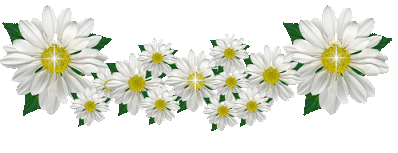 Основные формы работы
Занятия
Экскурсии
Игры
Праздники
Формирует первоначальные ценности: честь , семья, любовь, добро, совесть.
МОЯ СЕМЬЯ
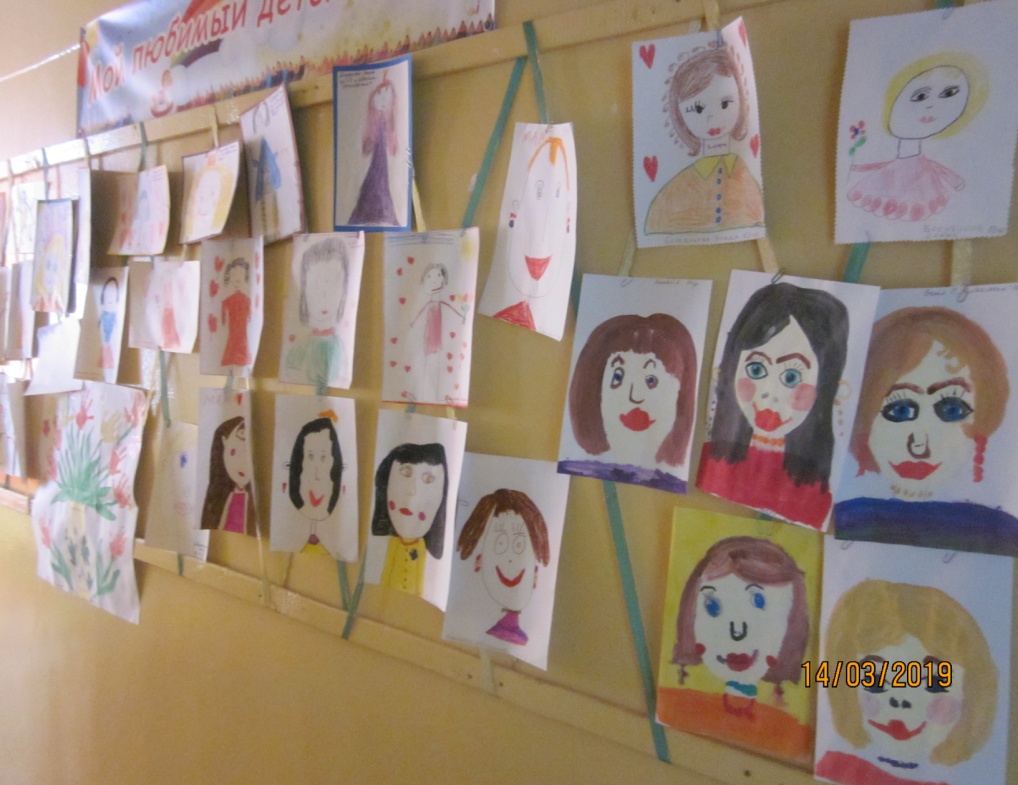 «ознакомление с природным миром»
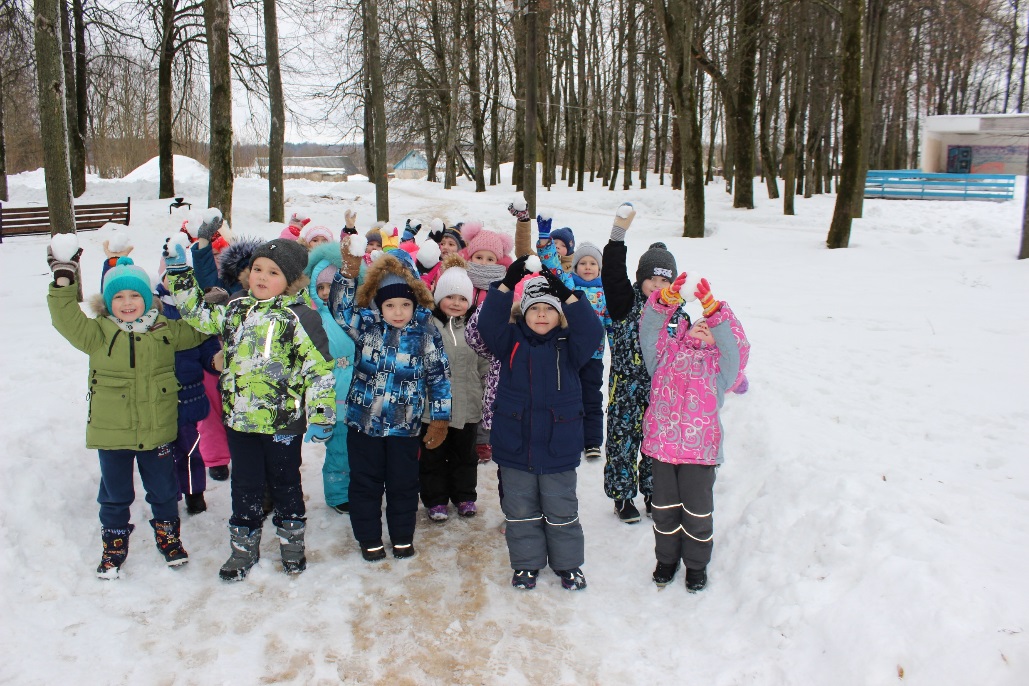 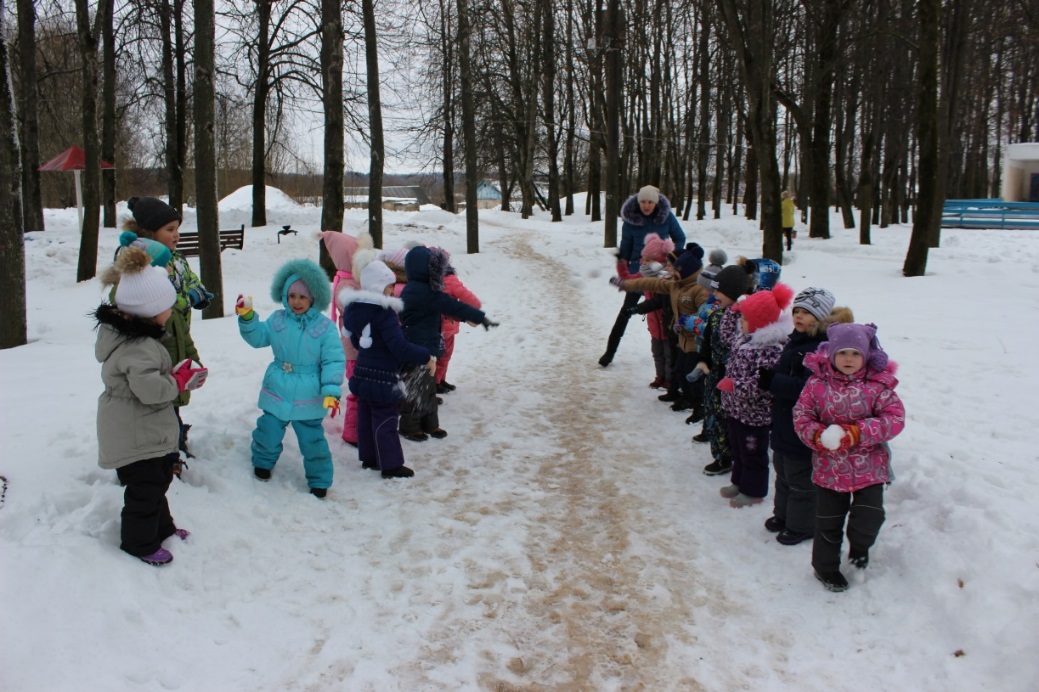 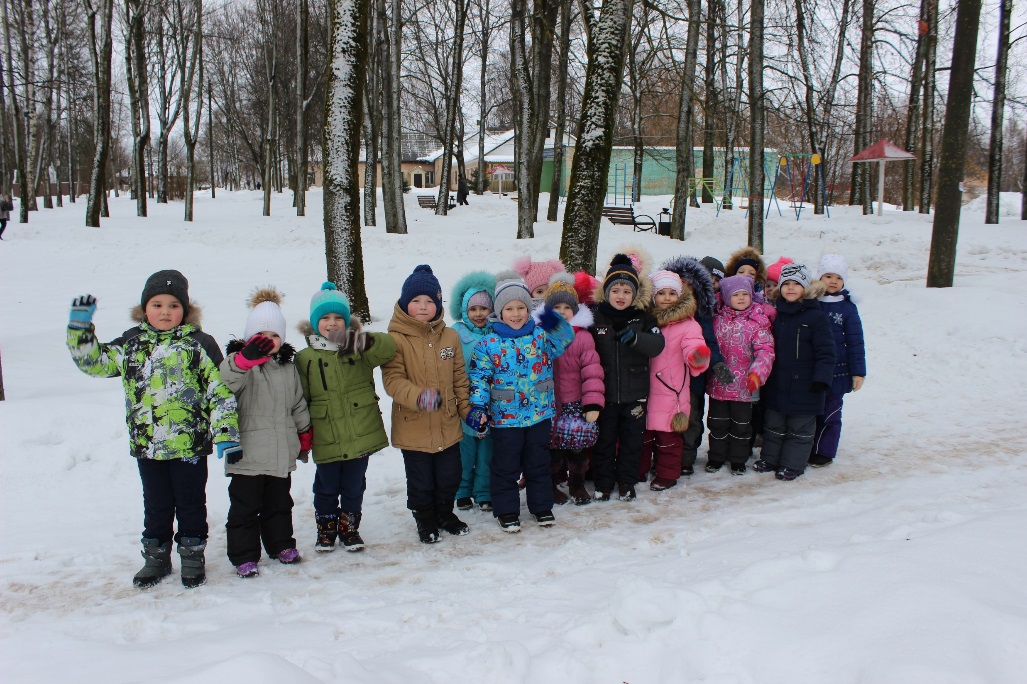 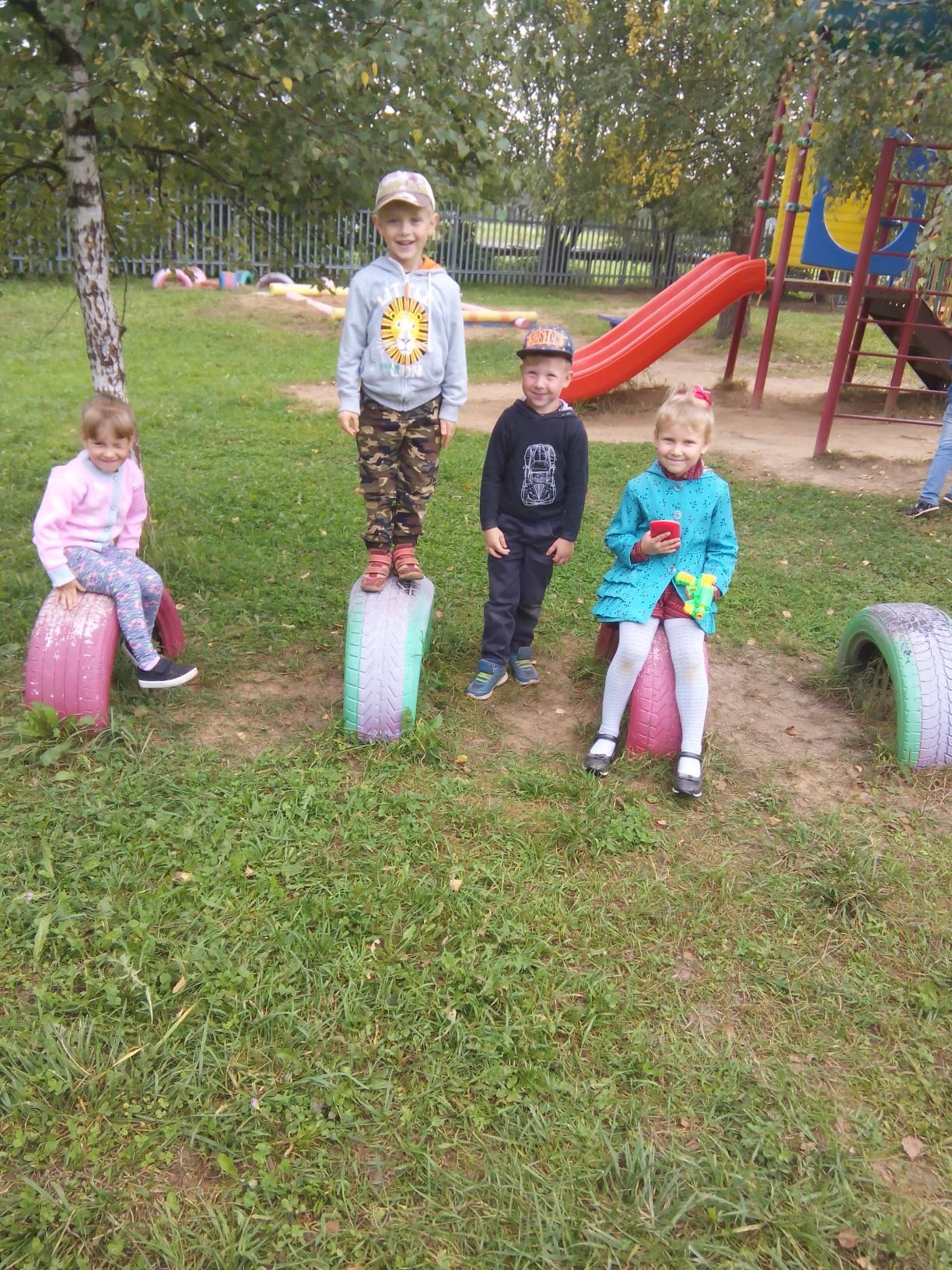 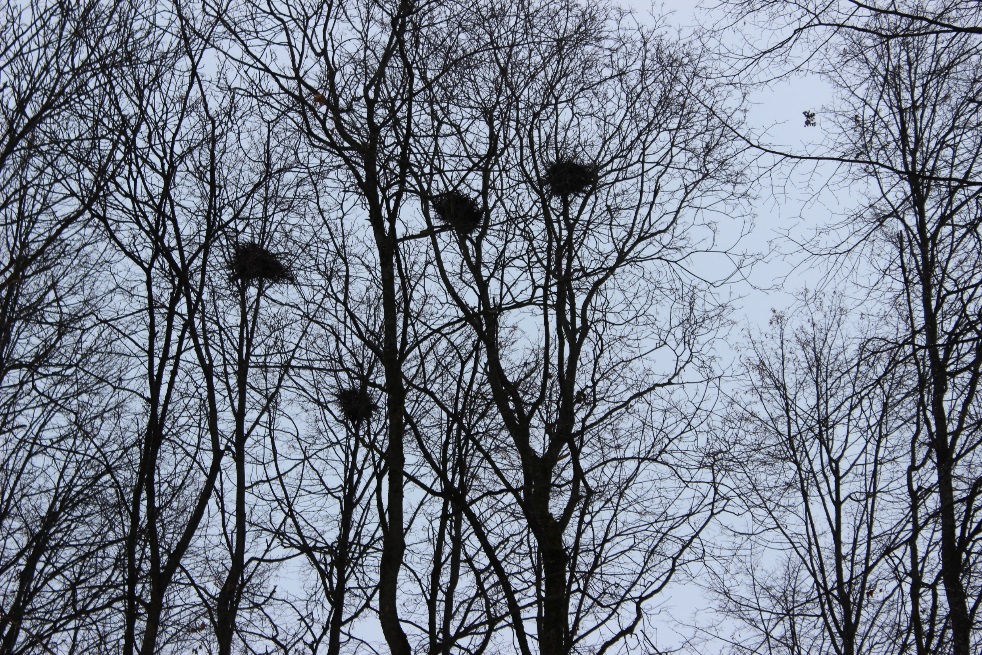 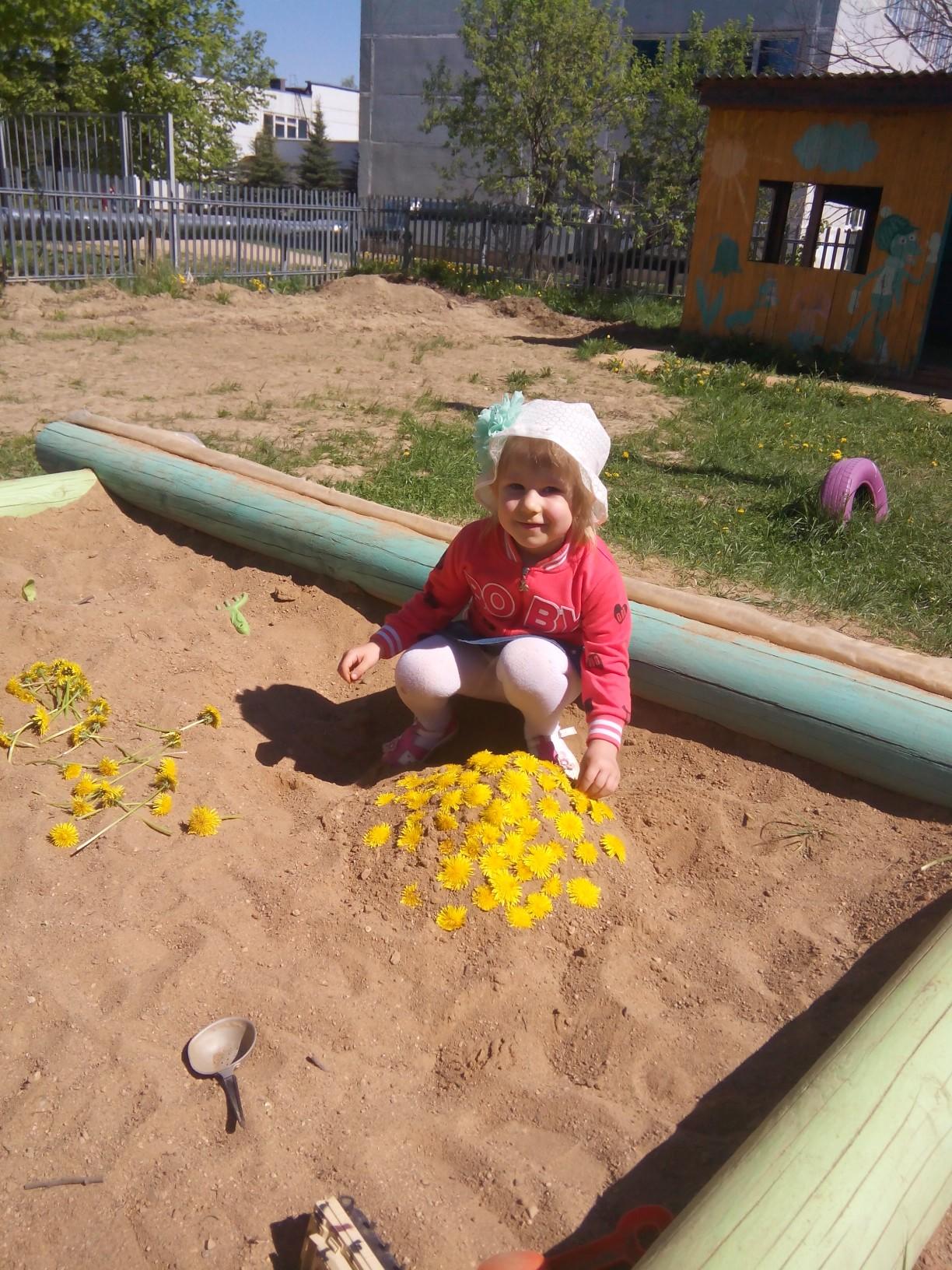 «Охранять природу – значит охранять Родину».(М. Пришвин)
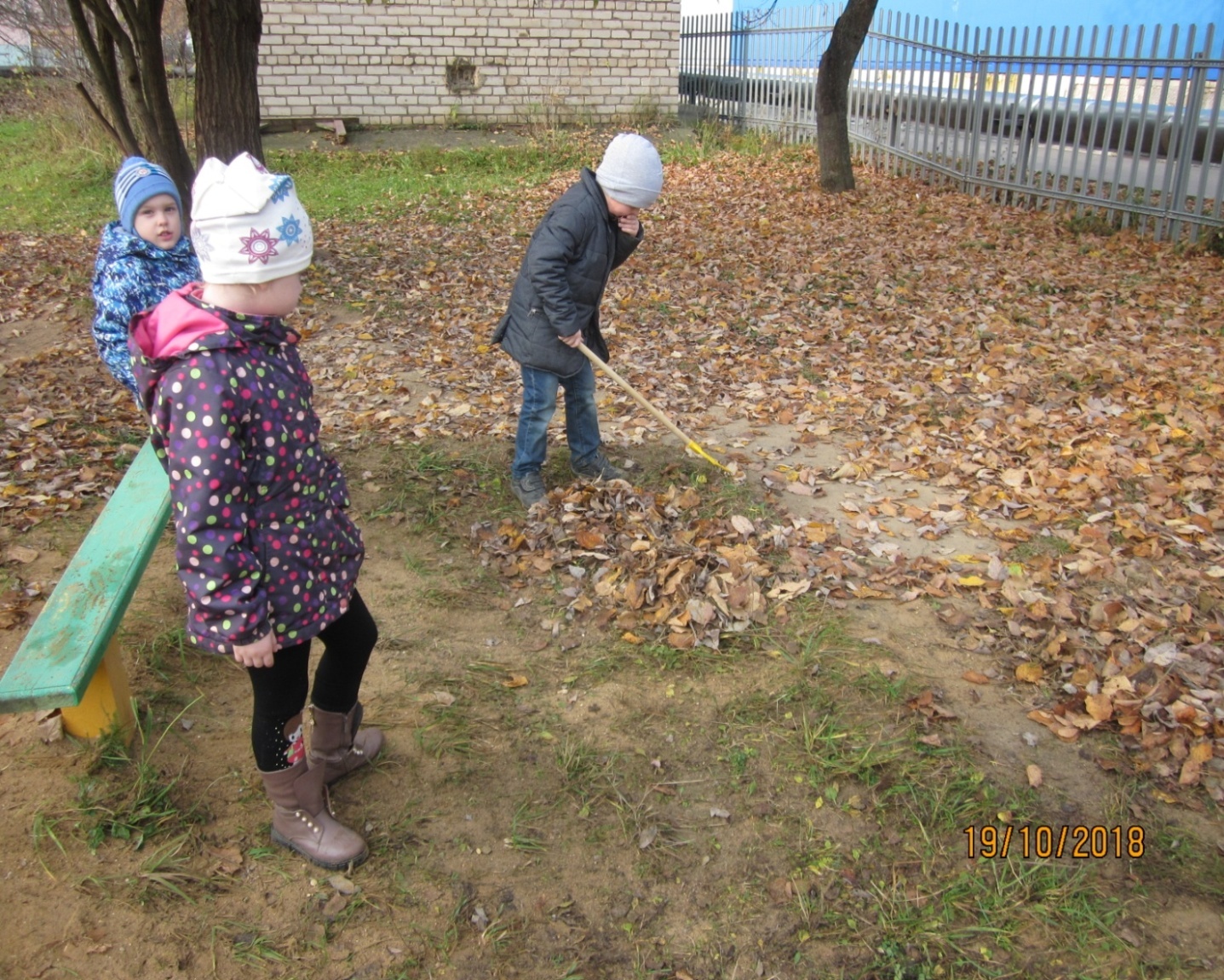 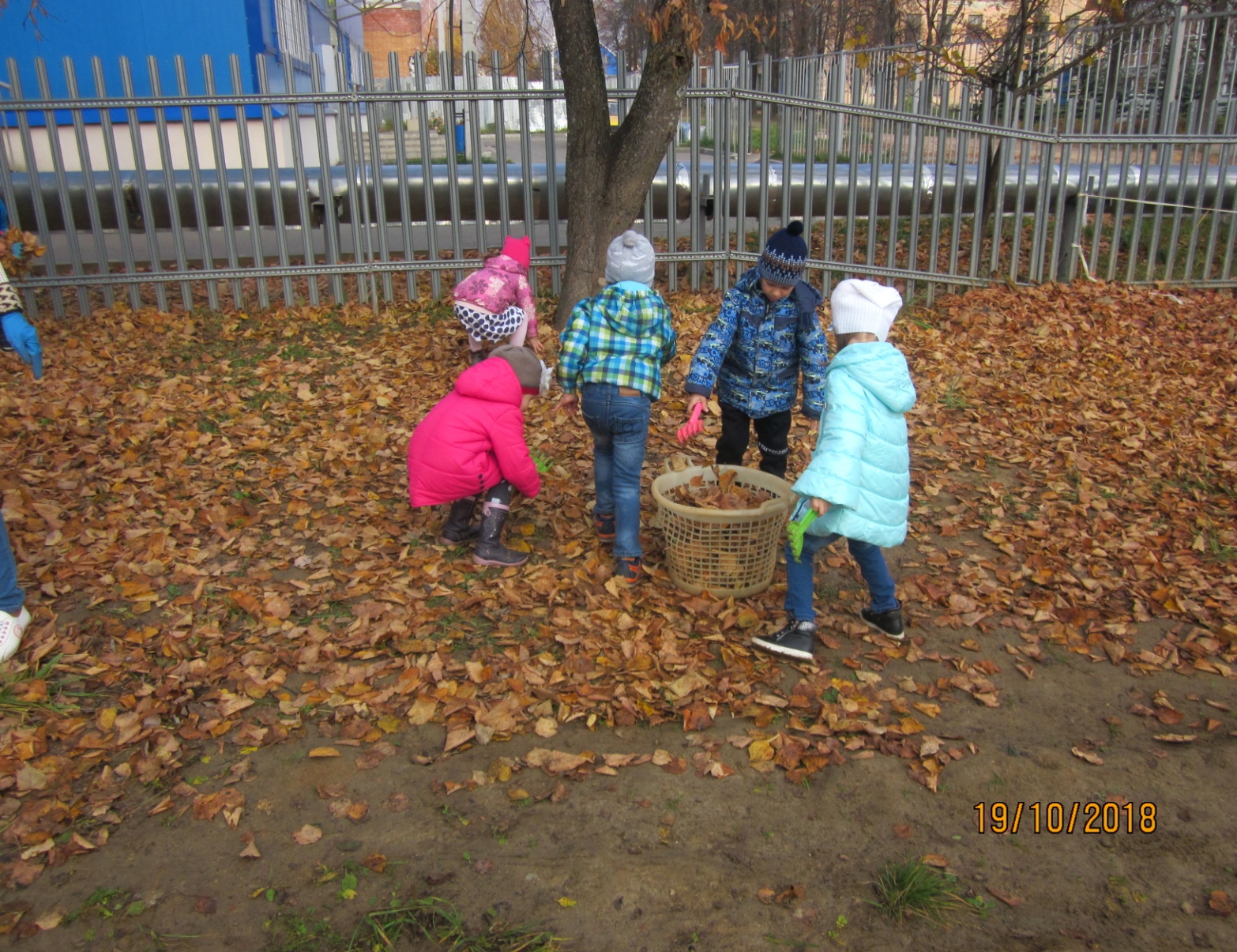 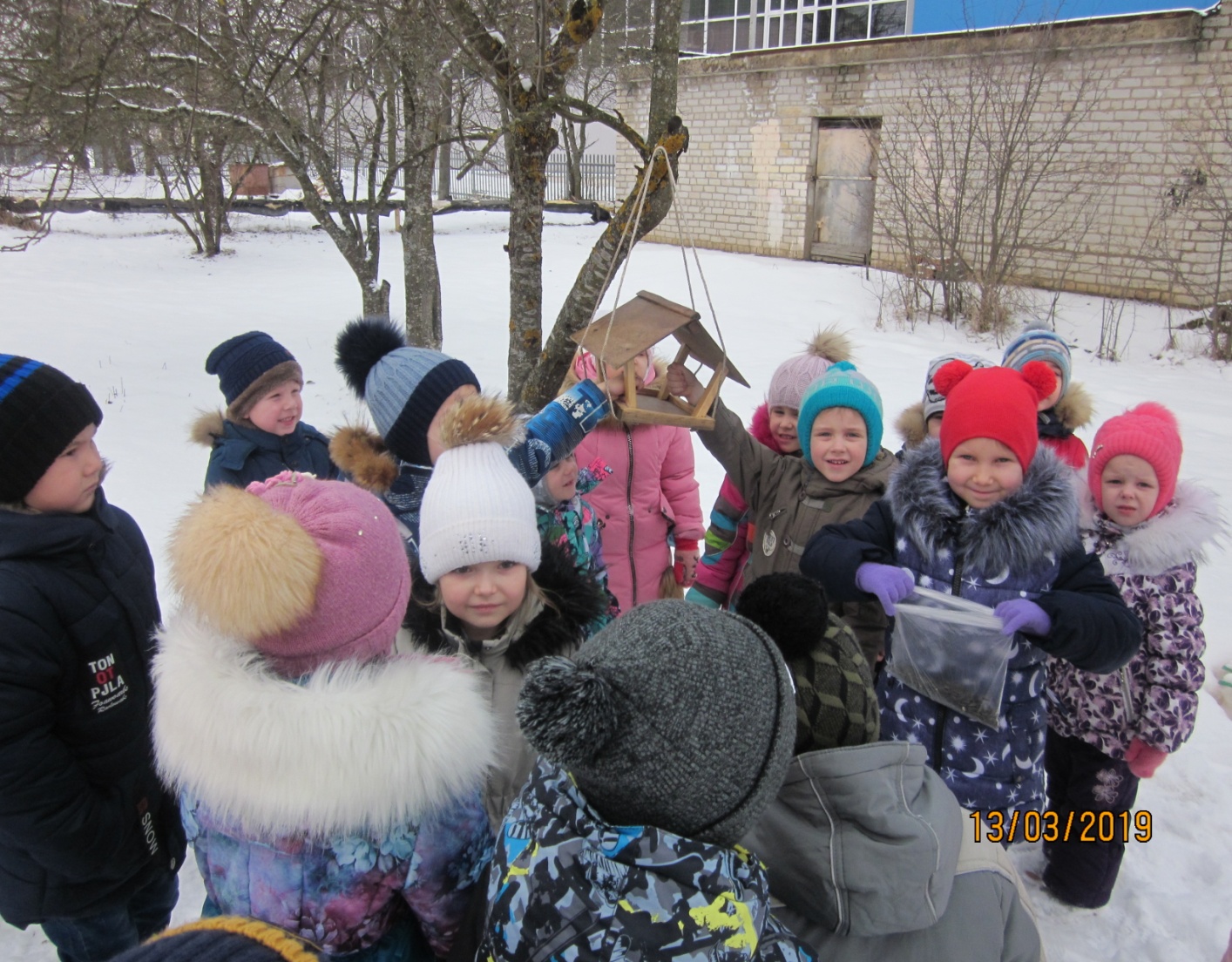 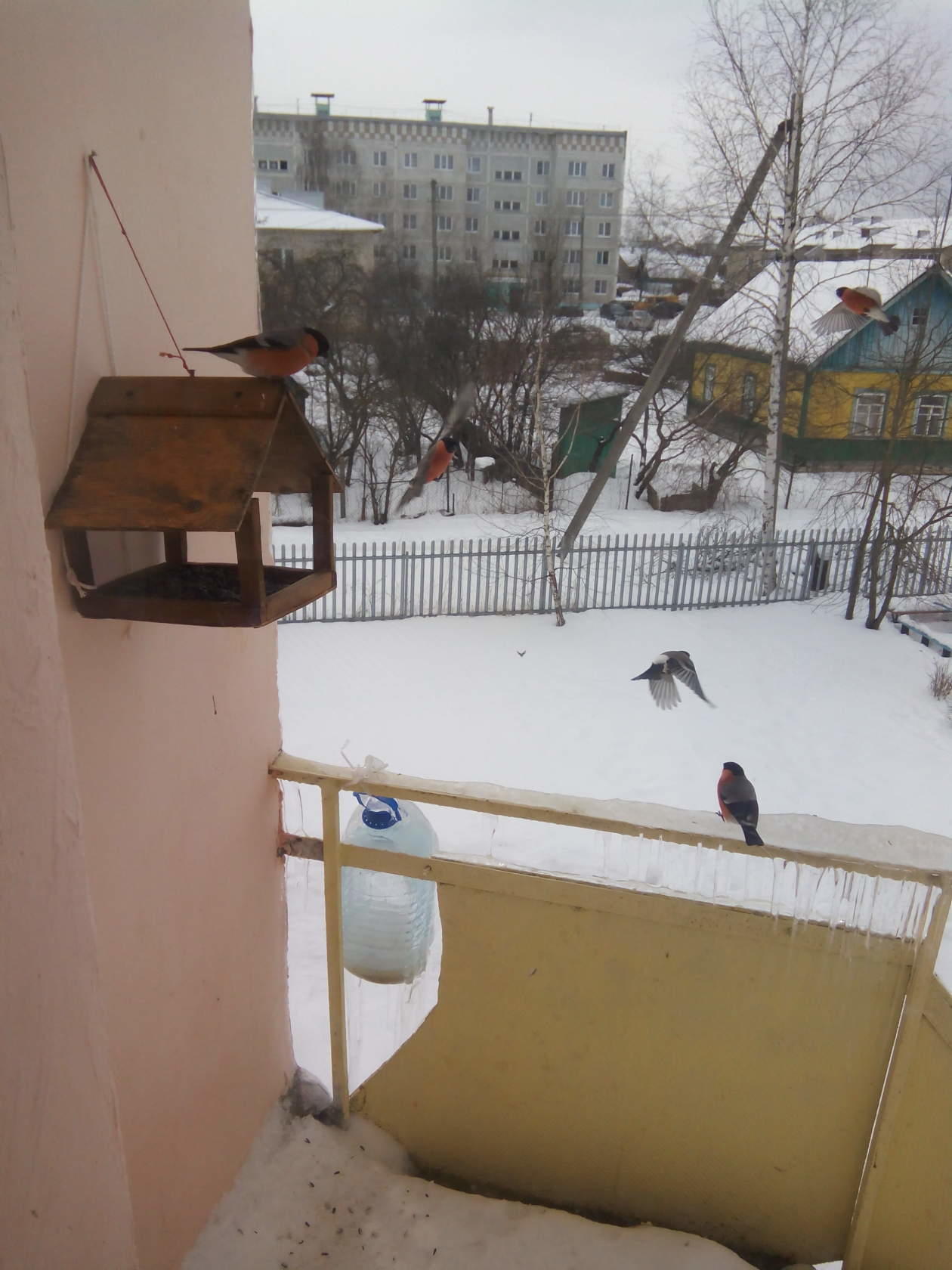 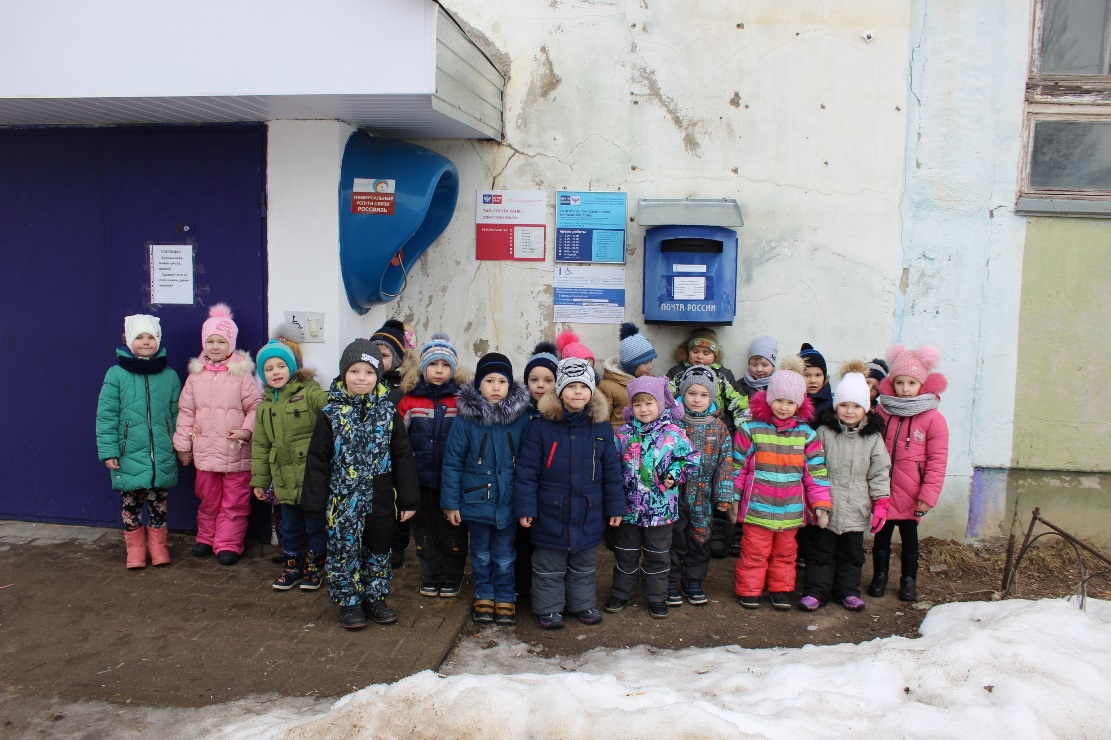 РОДНОЙ ПОСЁЛОК
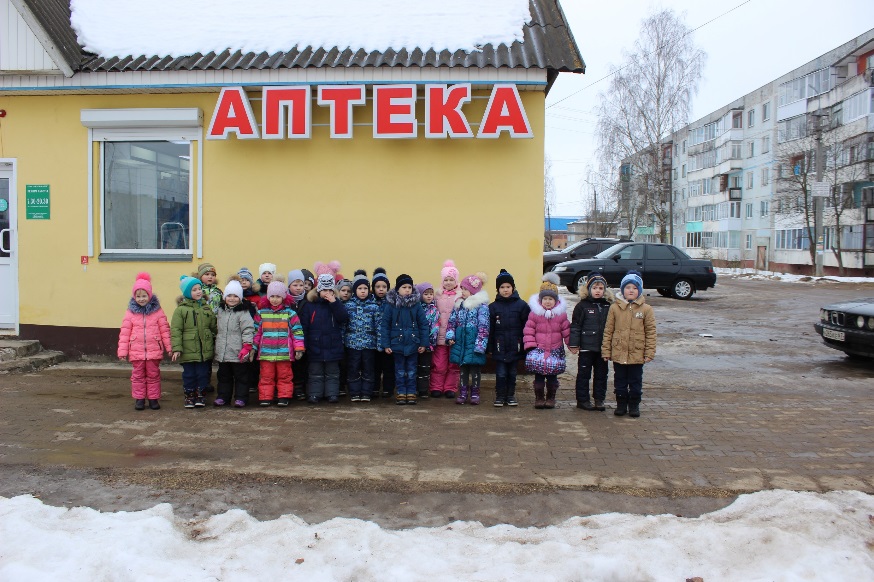 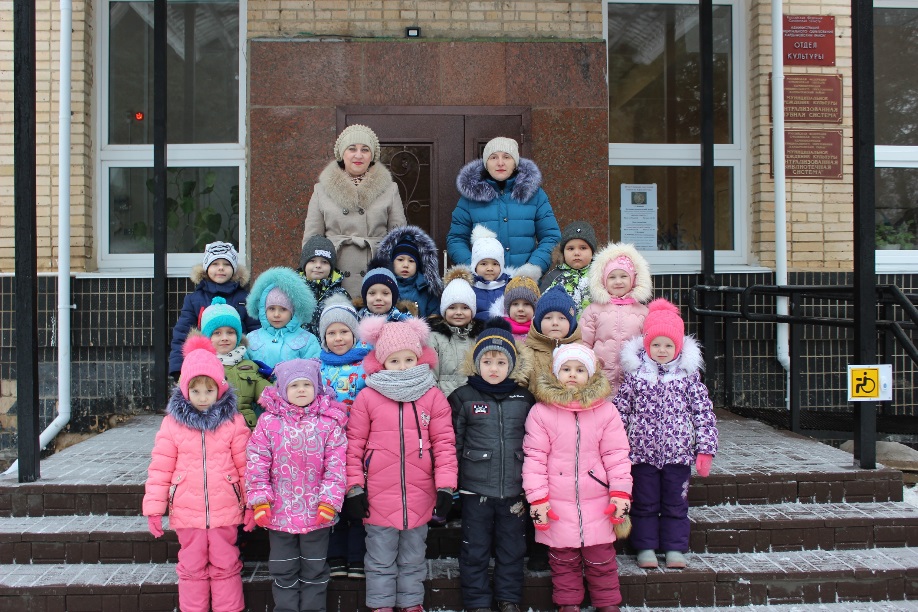 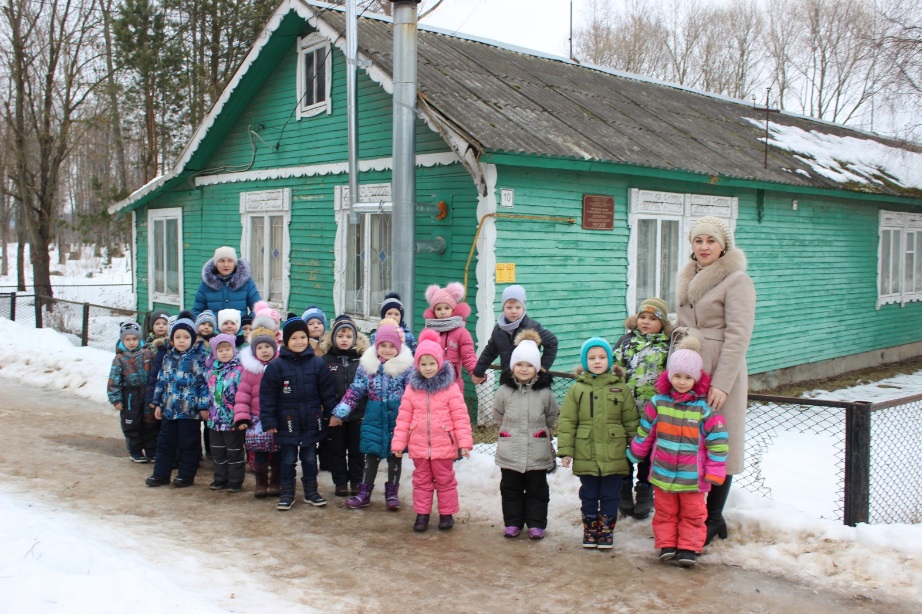 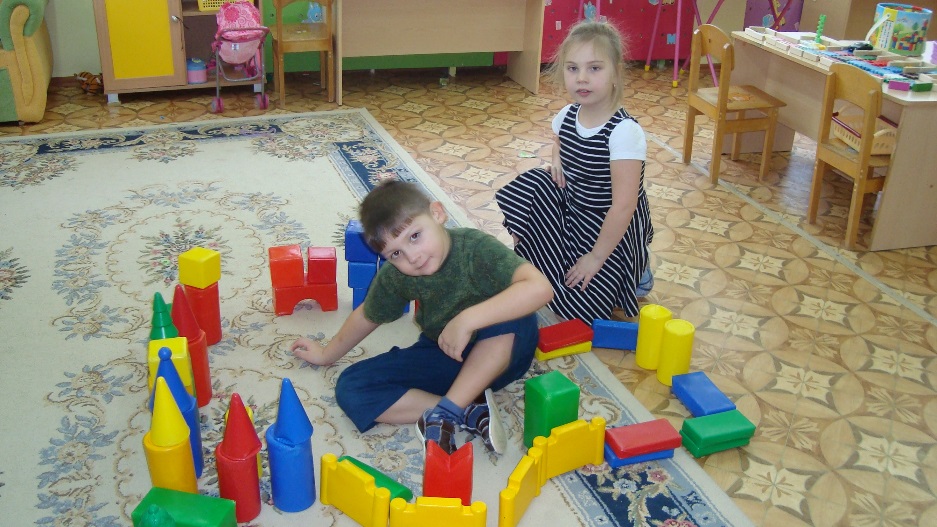 Игровая деятельность
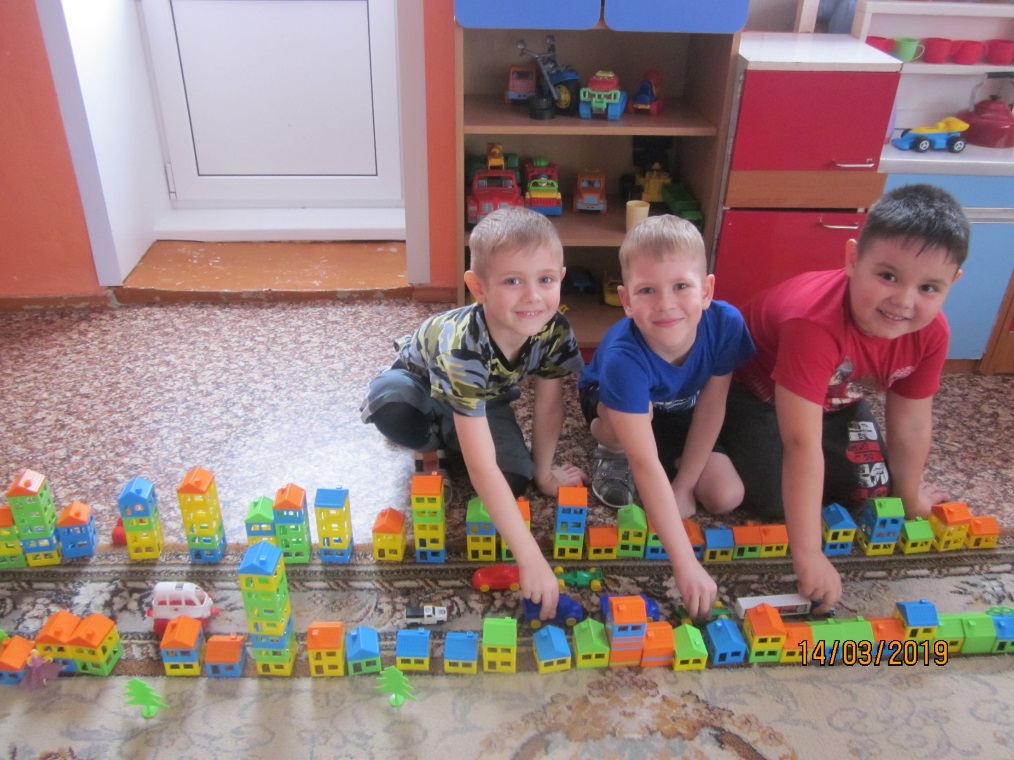 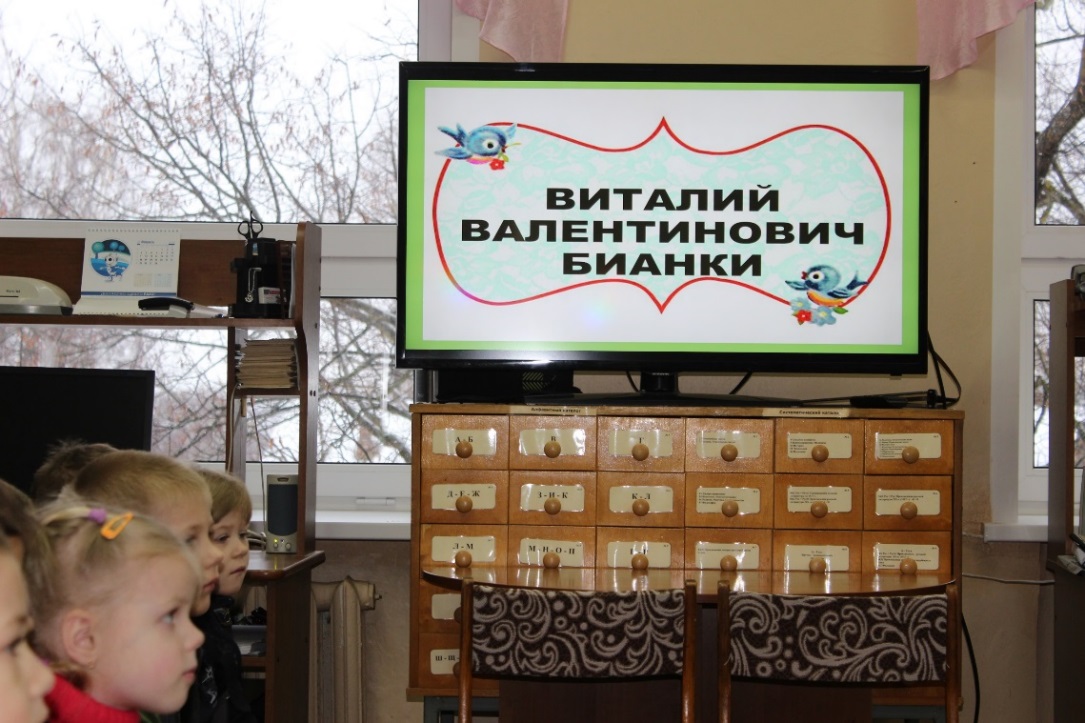 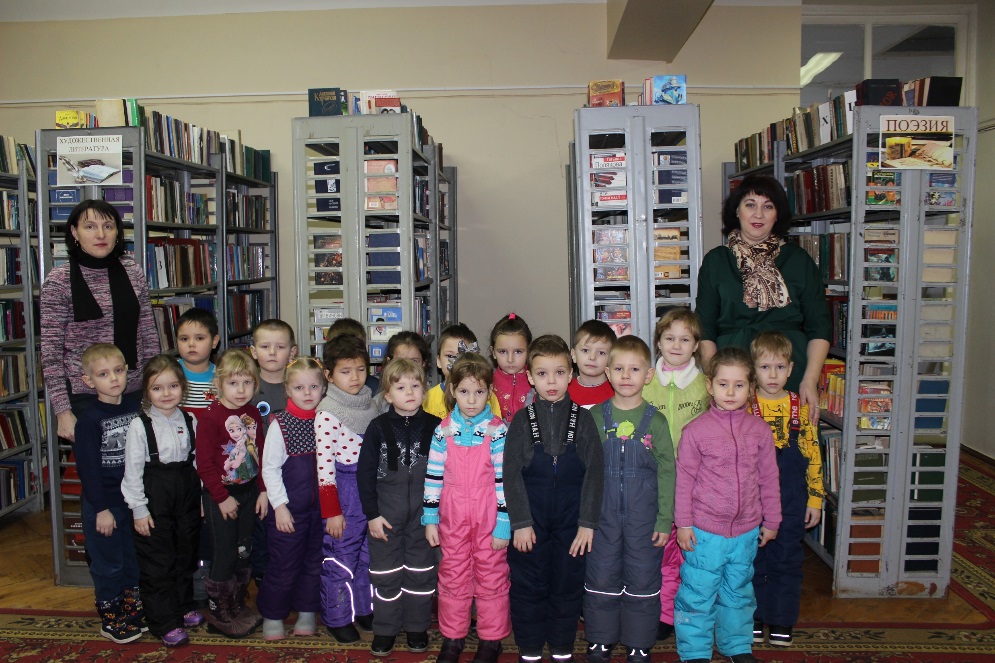 Посещение районной библиотеки
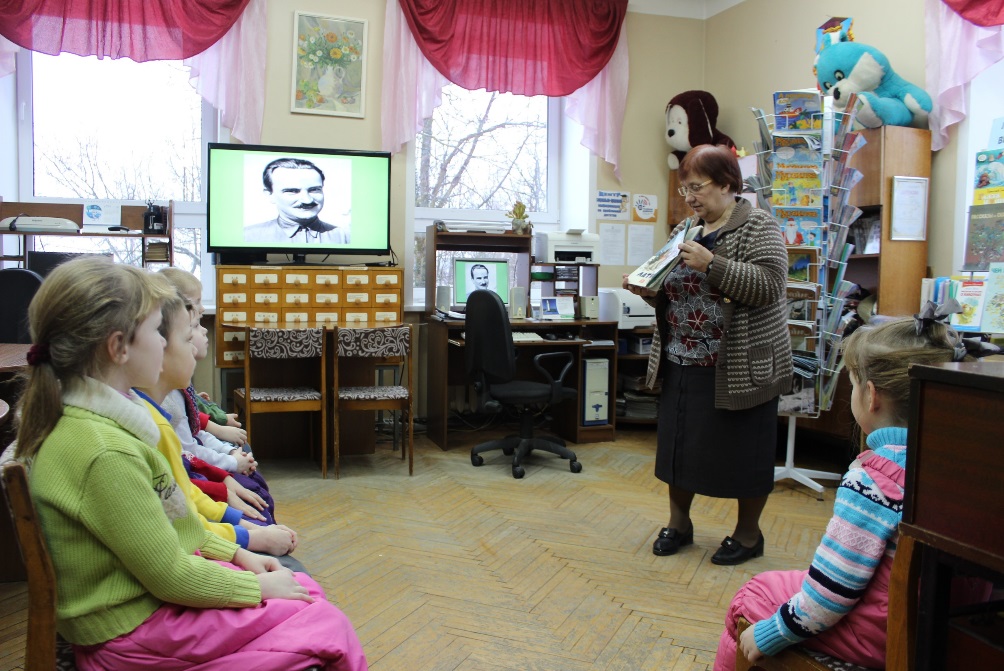 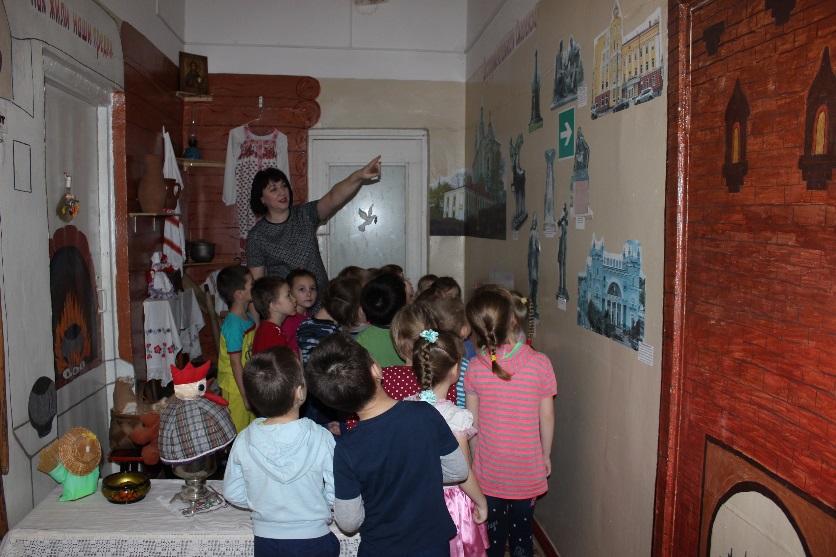 Мини-музей ДОУ
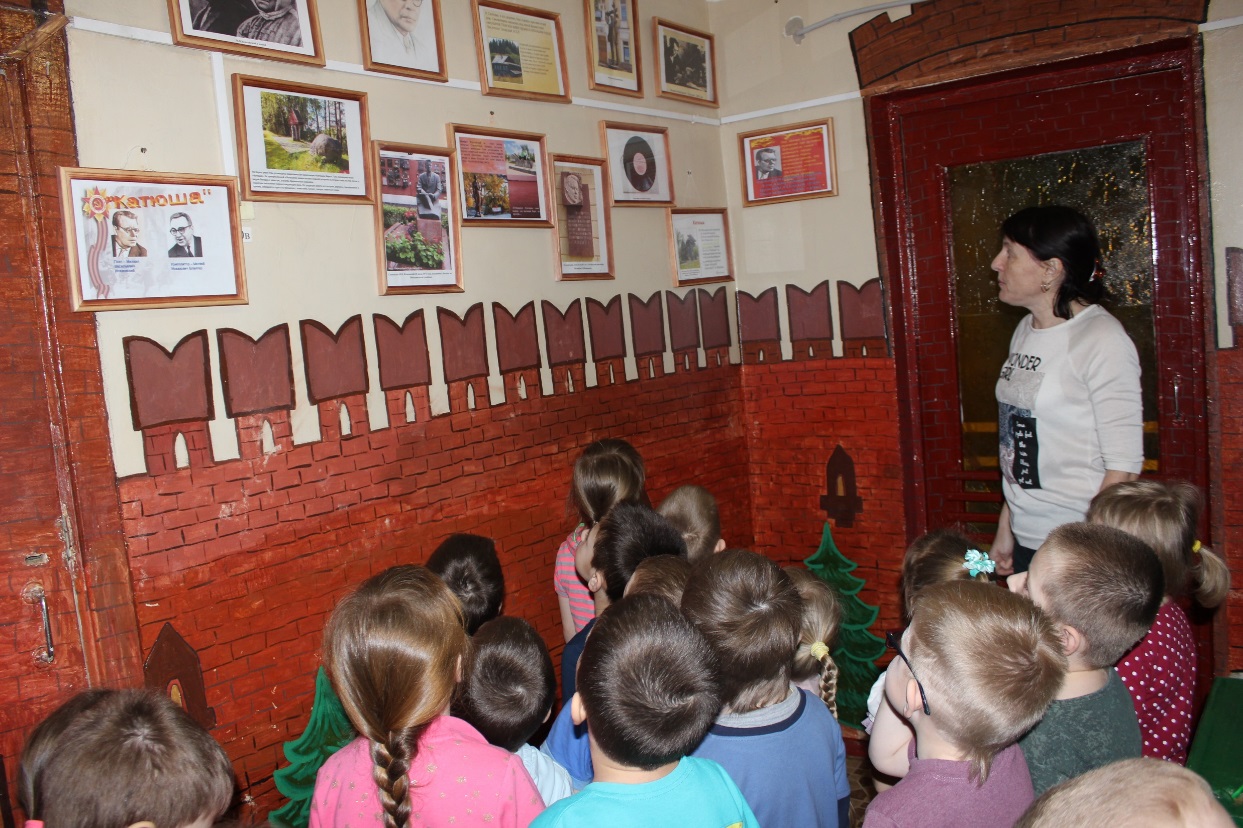 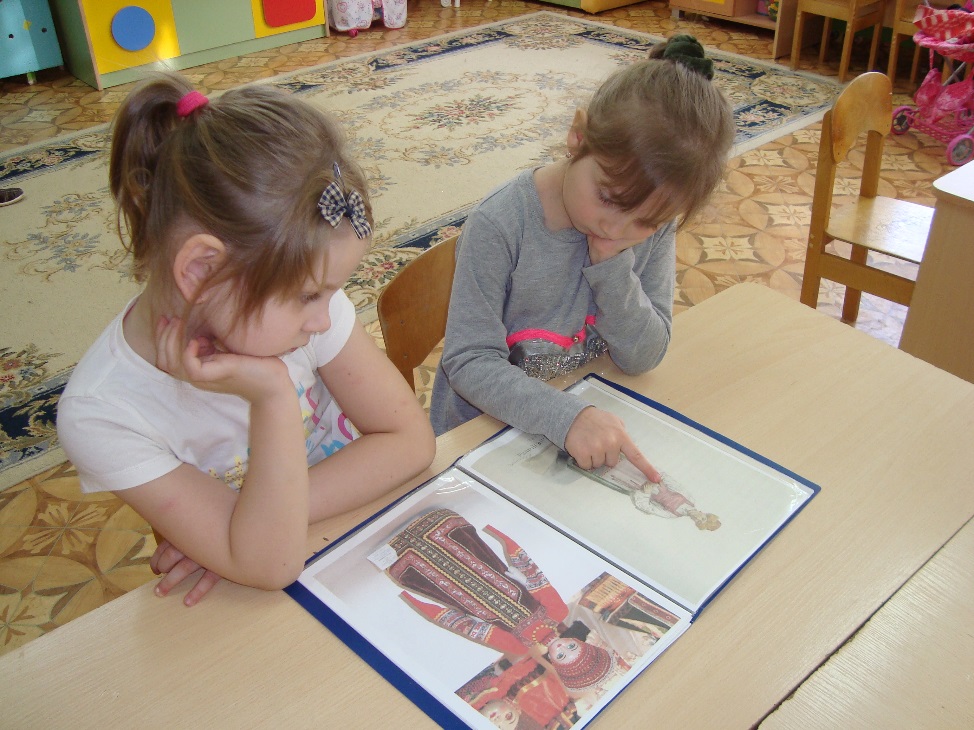 «Как жили наши предки»
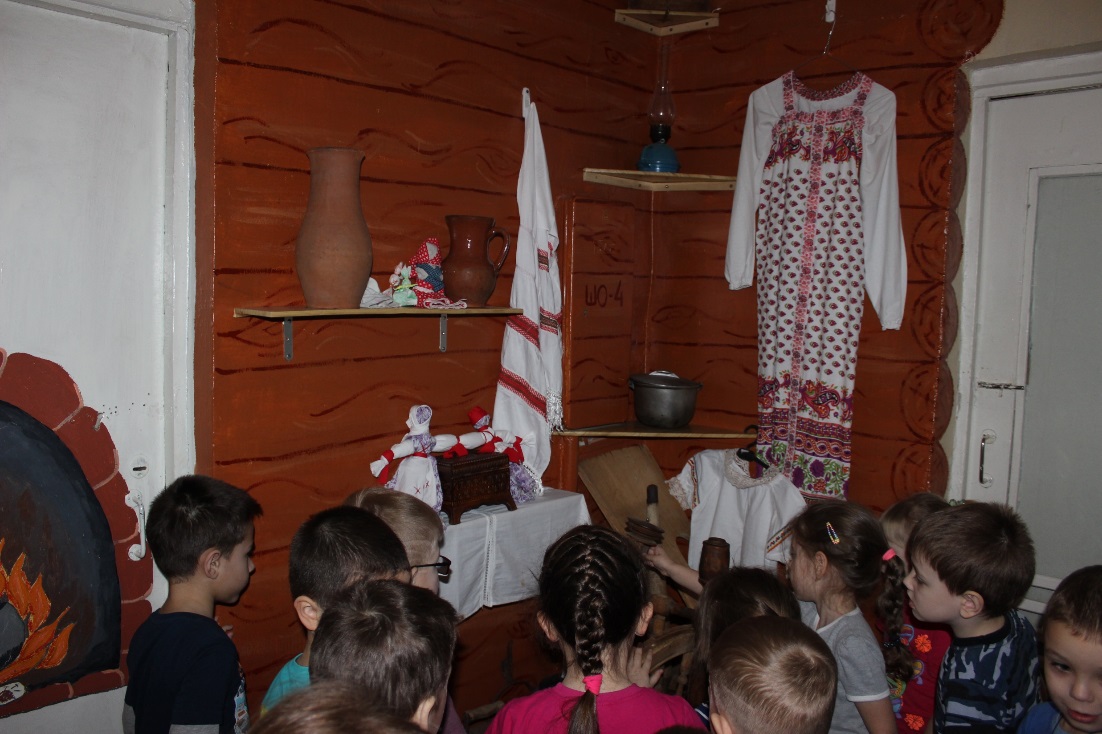 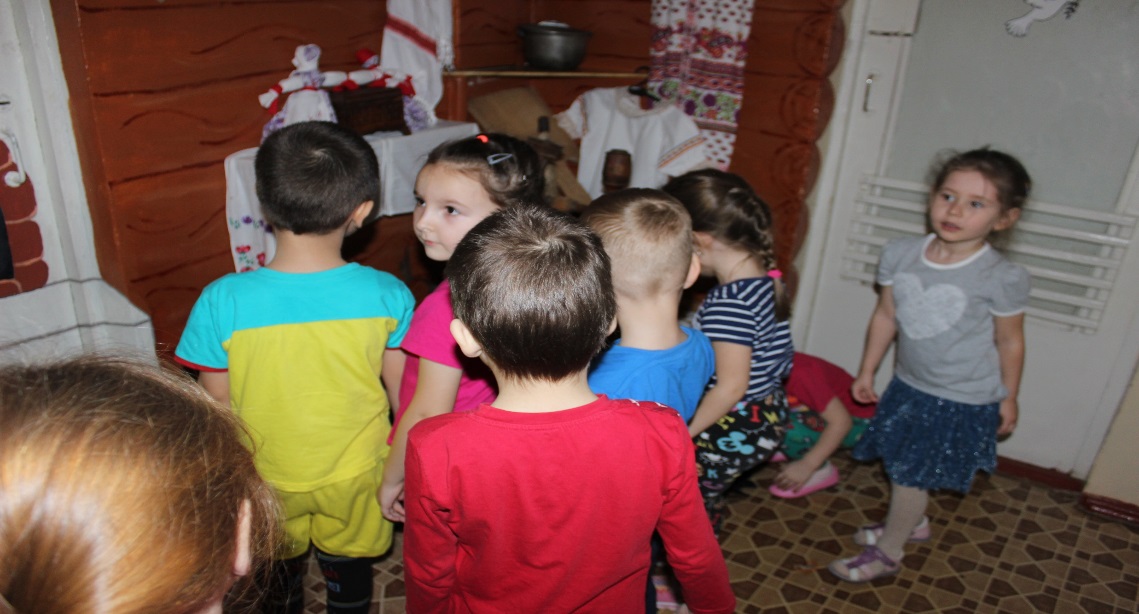 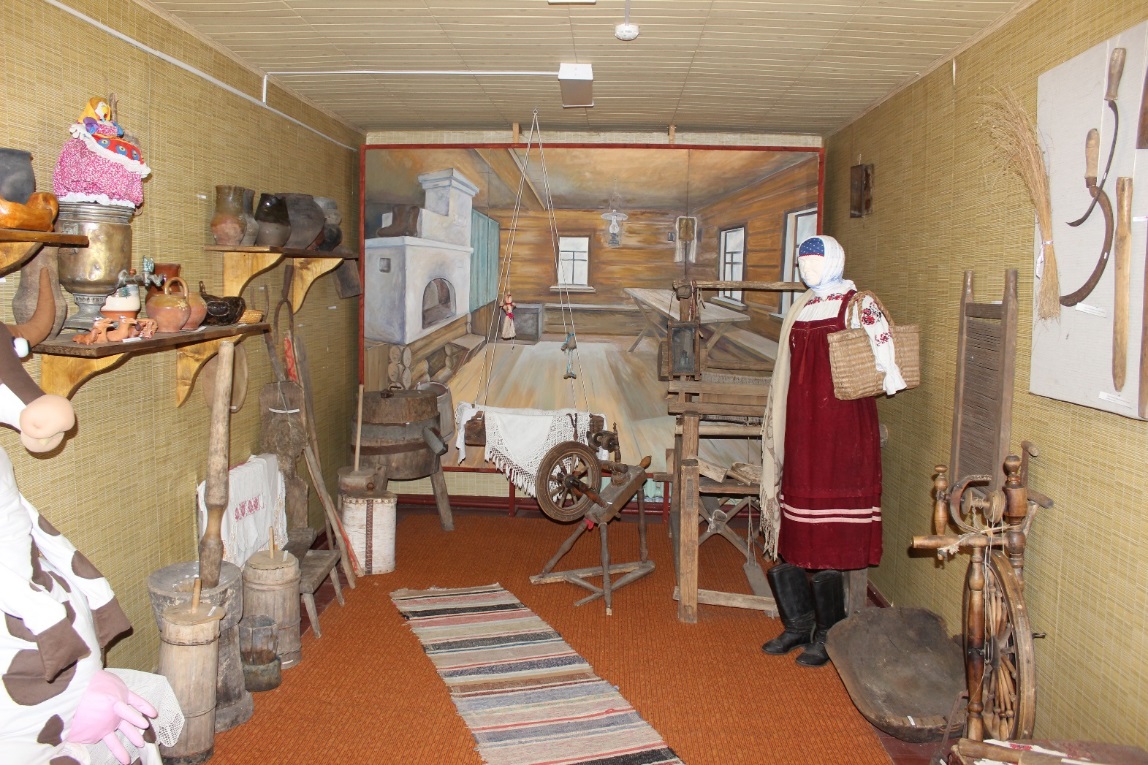 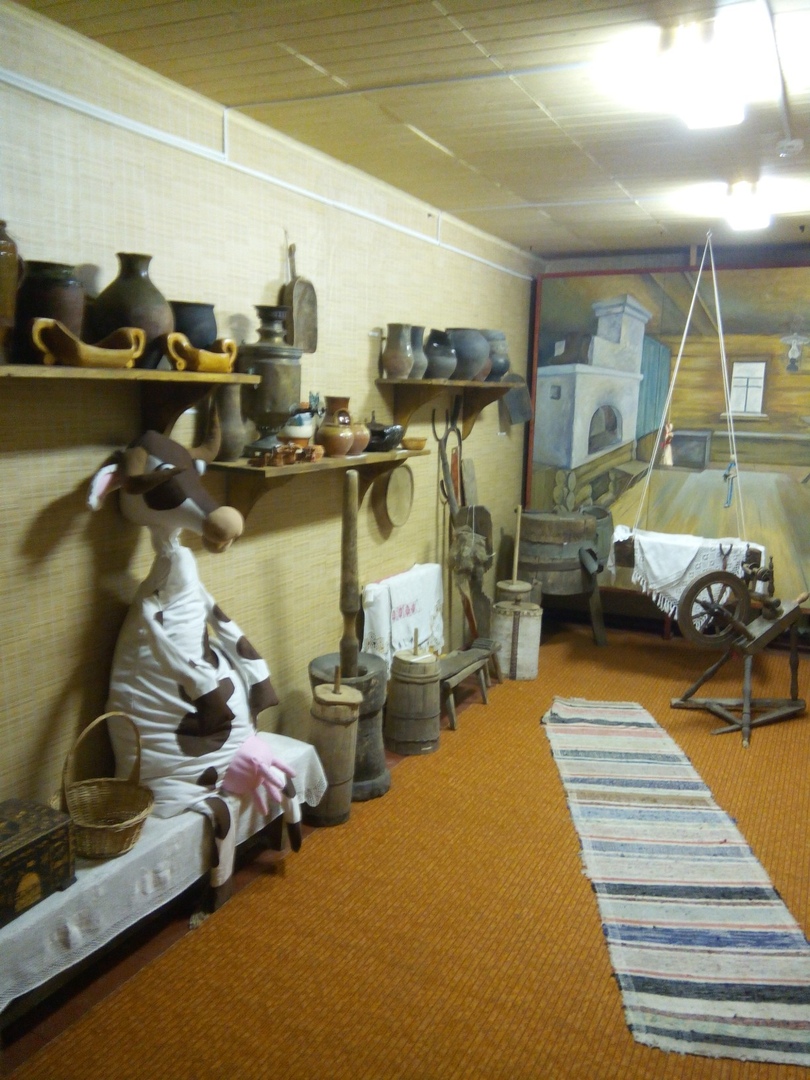 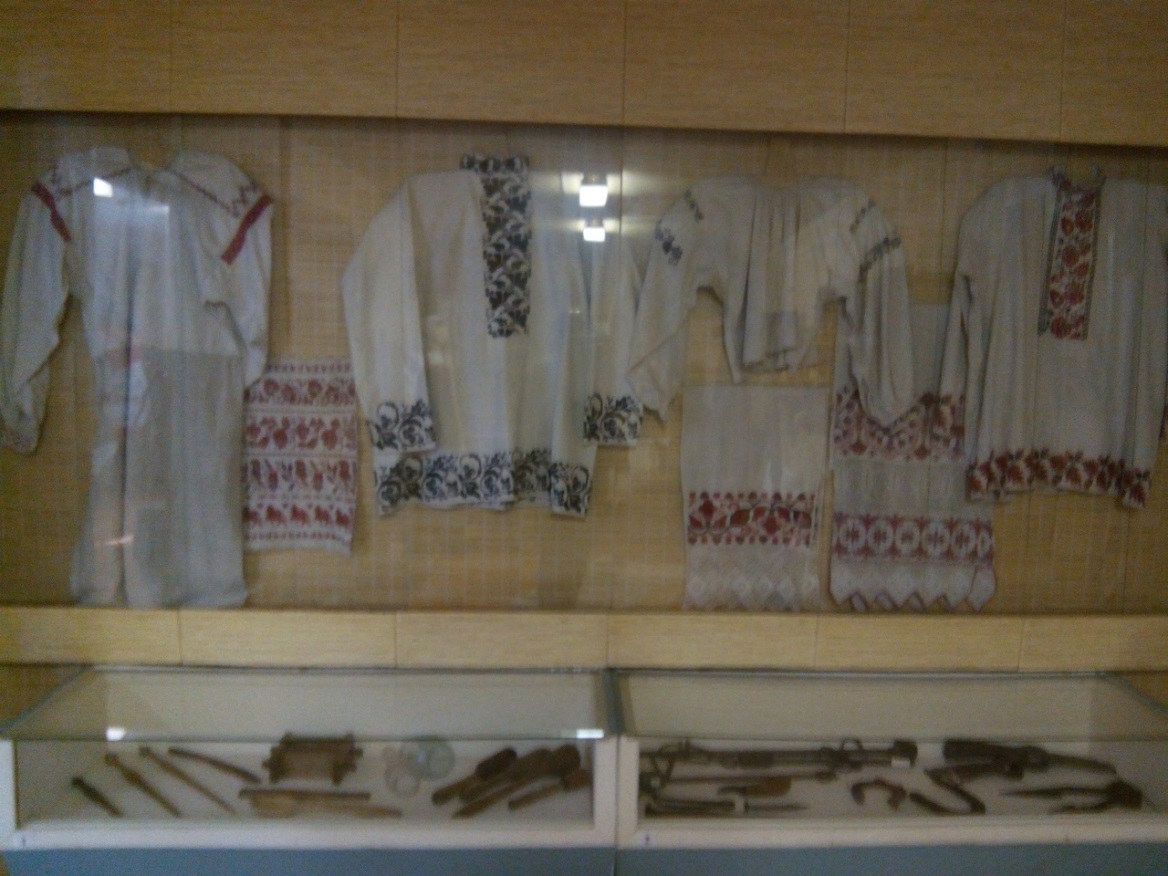 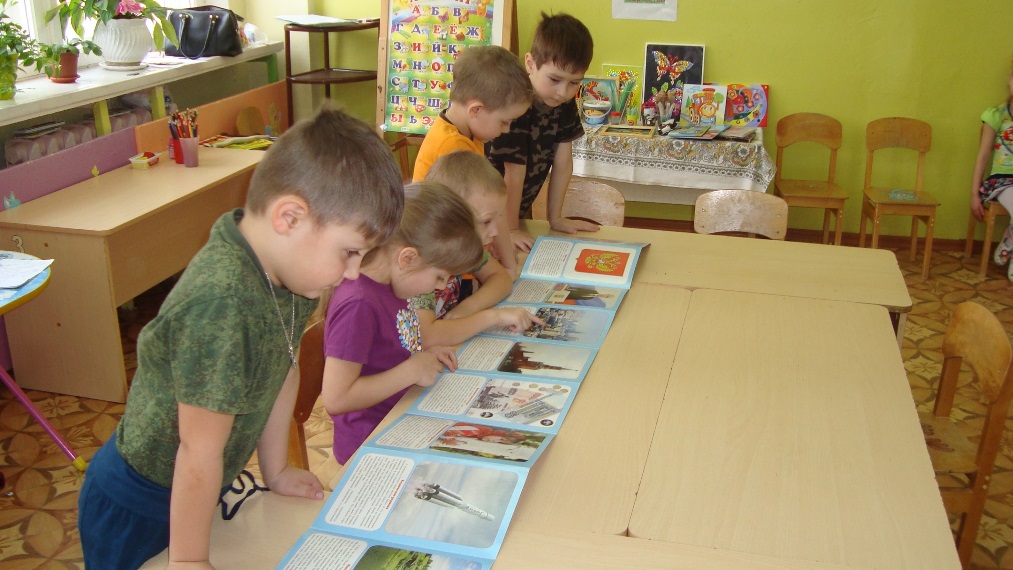 «Моя РОДИНА»
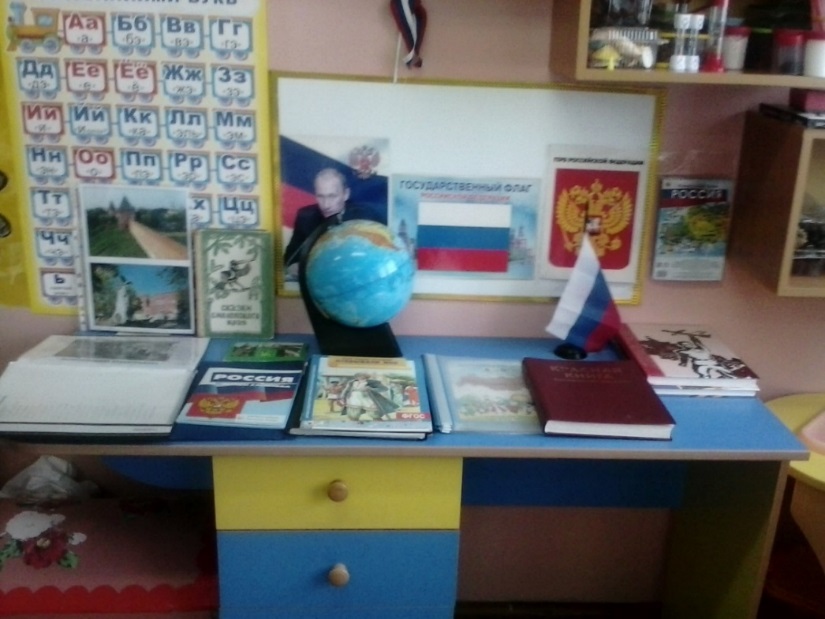 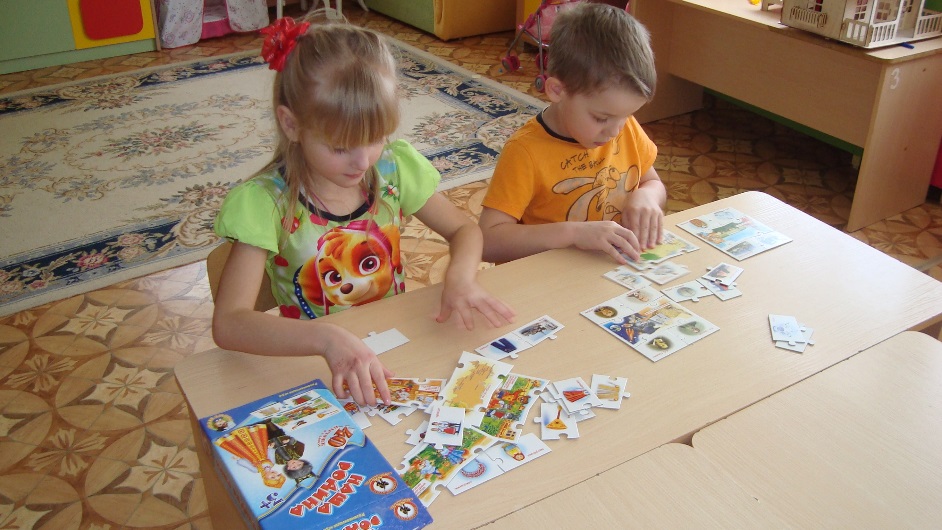 Знакомство детей со старым и новым Смоленском
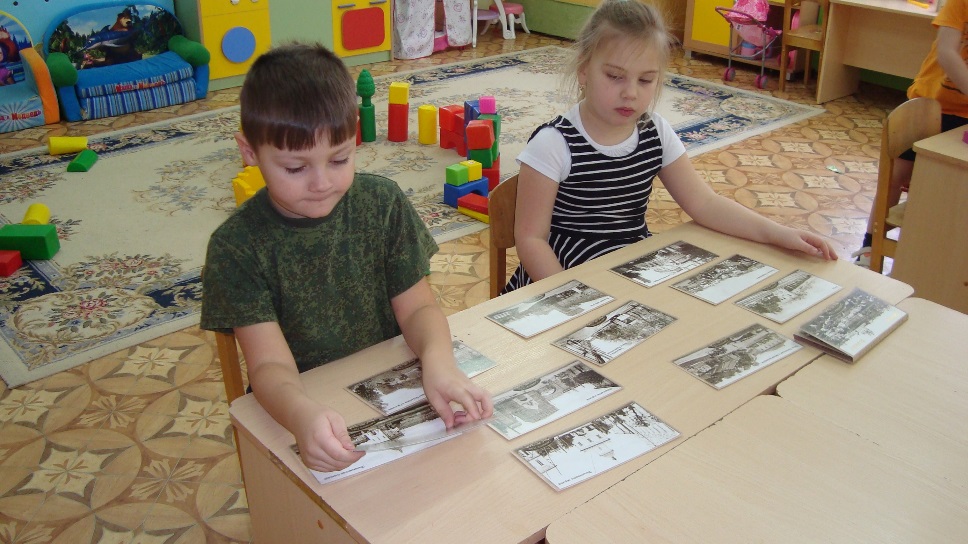 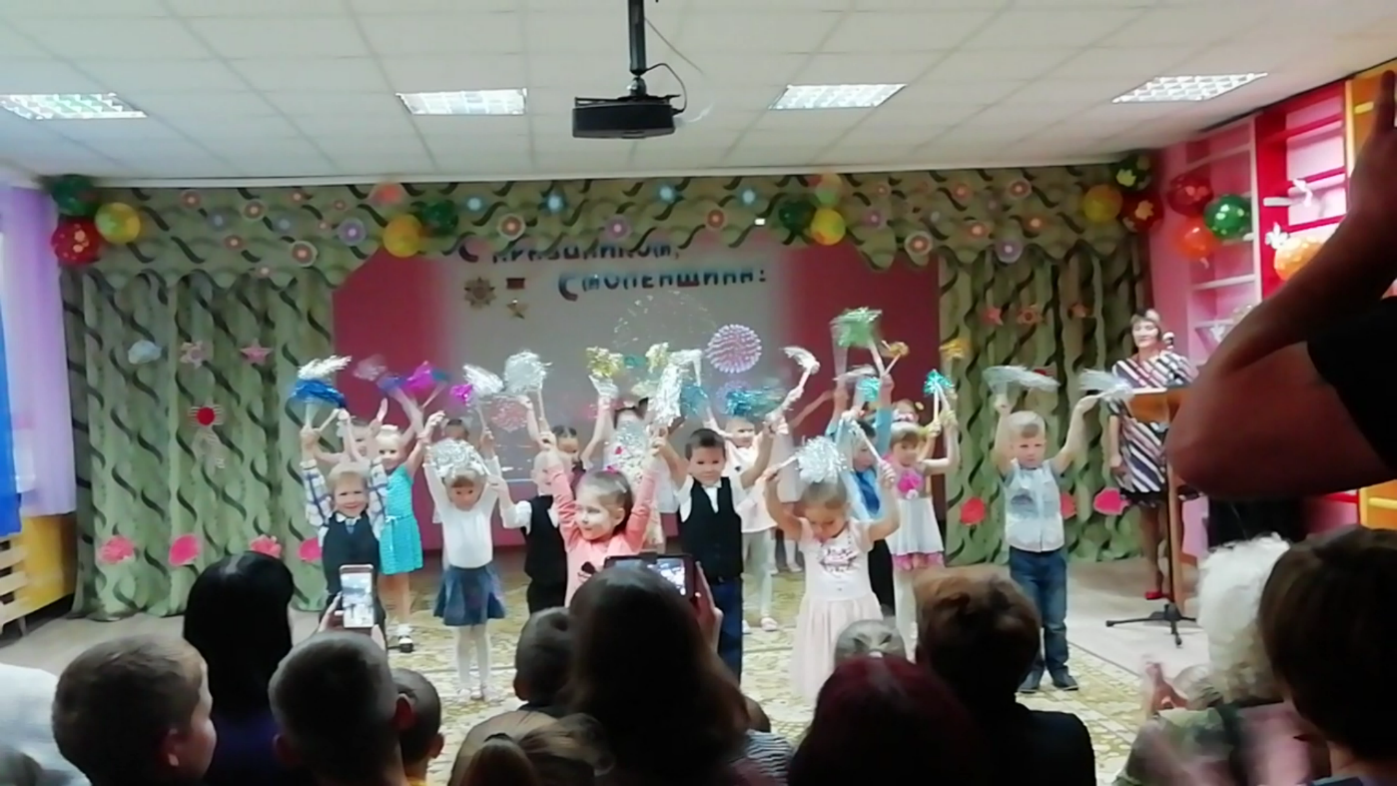 День освобождения смоленщины
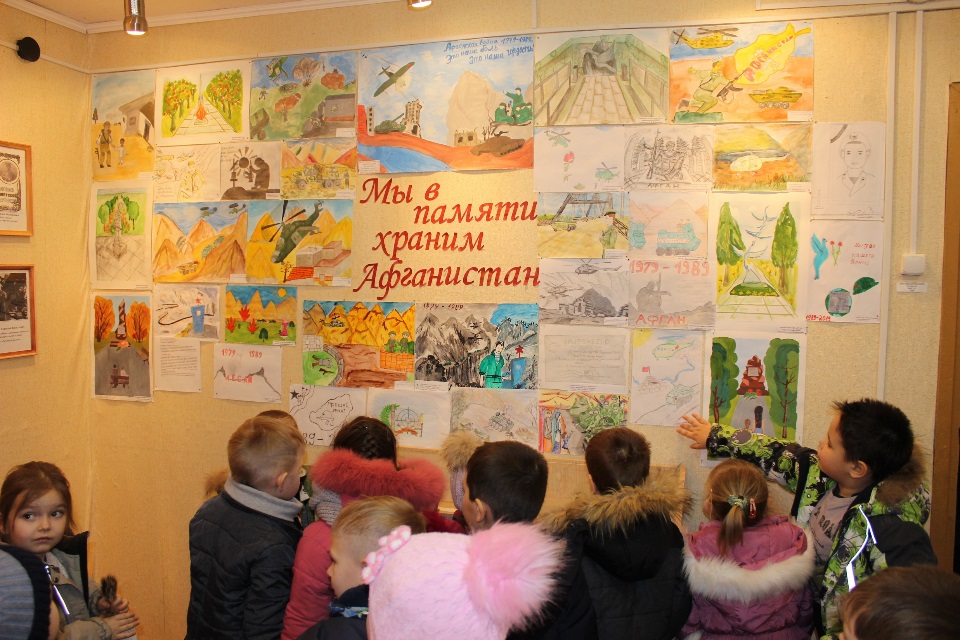 «ЭТИХ ДНЕЙ НЕ СМОЛКНЕТ СЛАВА»
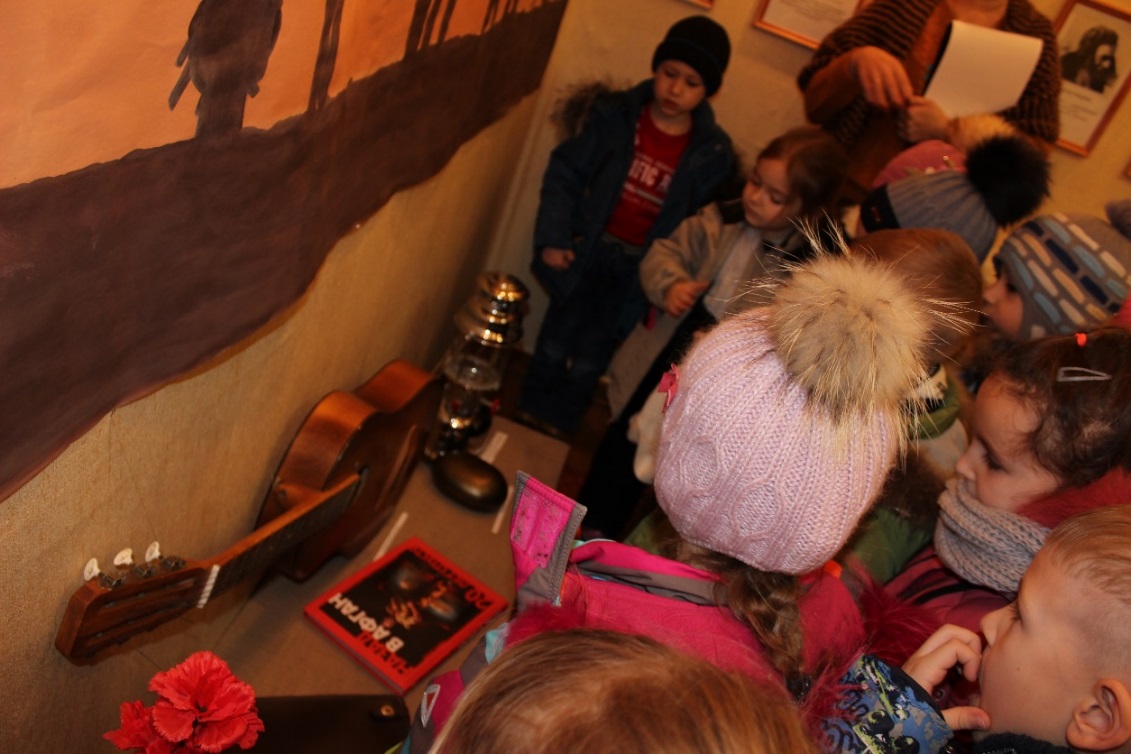 День защитника отечества
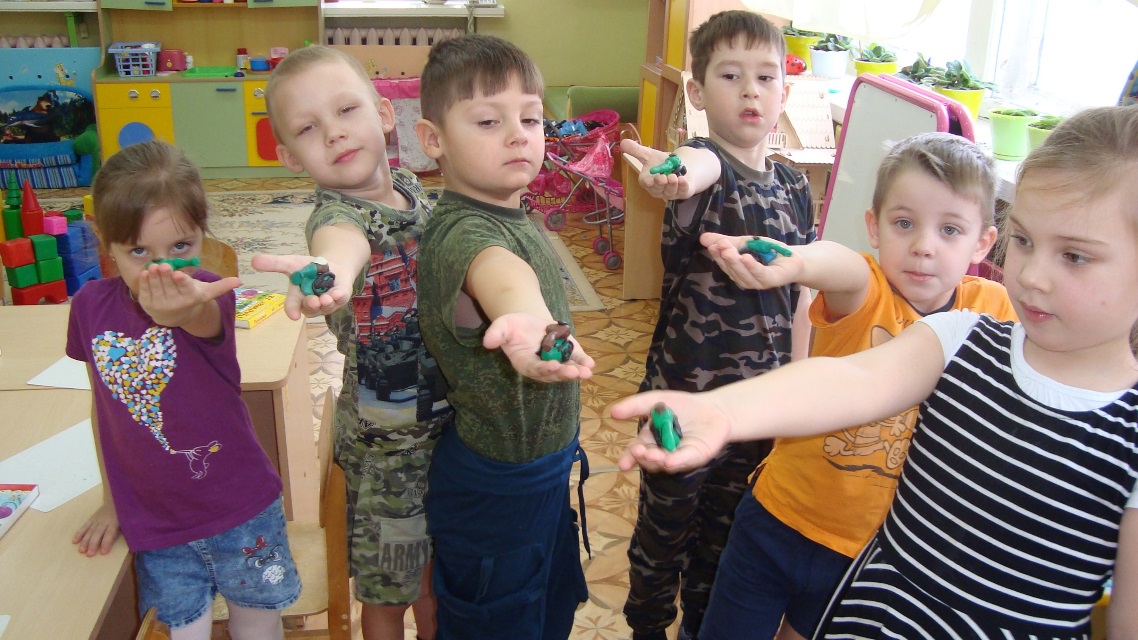 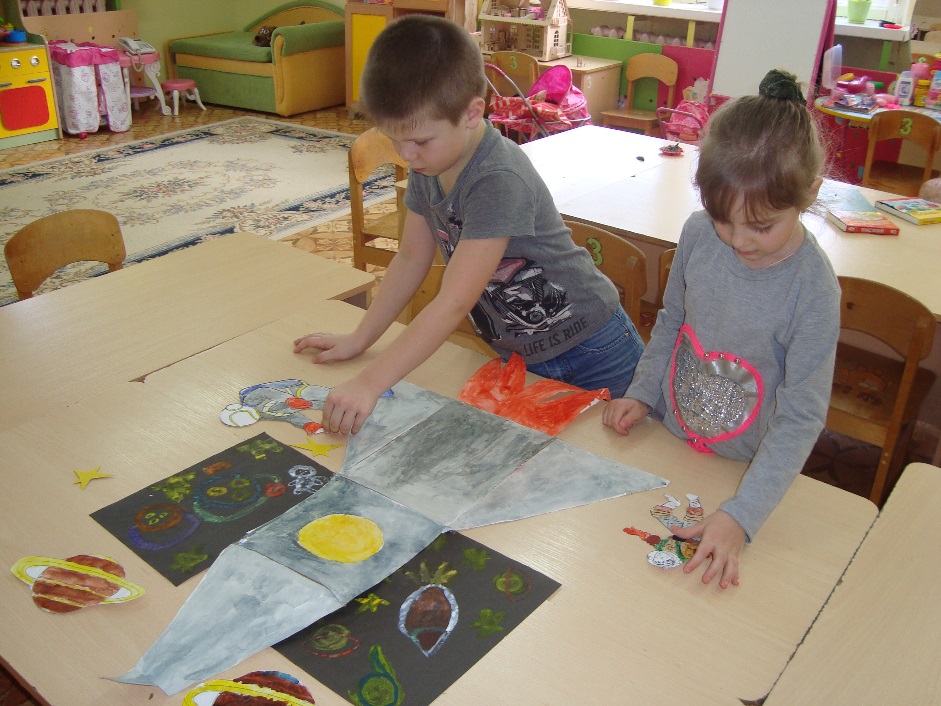 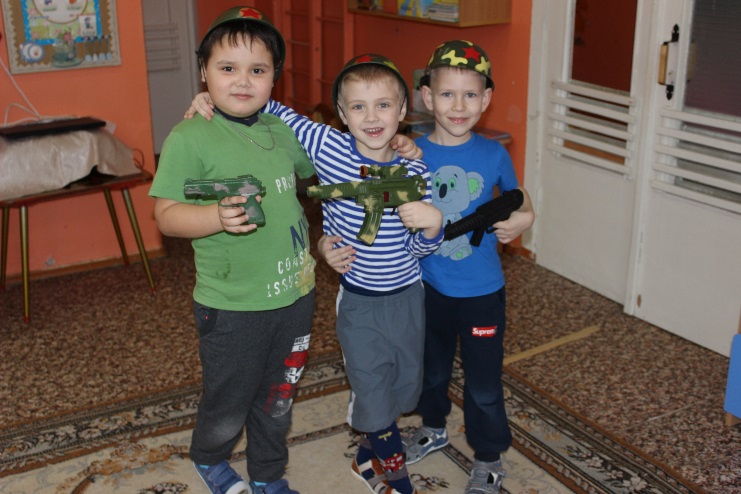 Сюжетно-ролевые и настольно печатные игры к 23 февраля
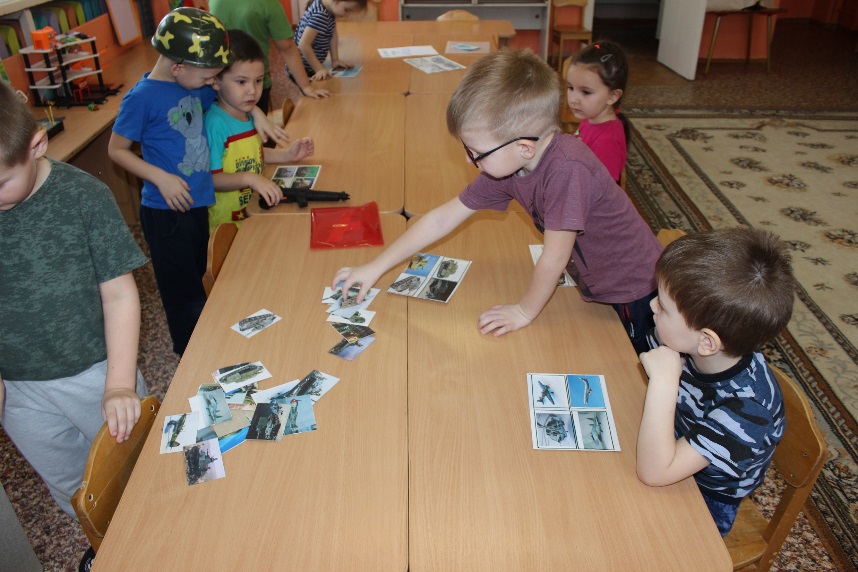 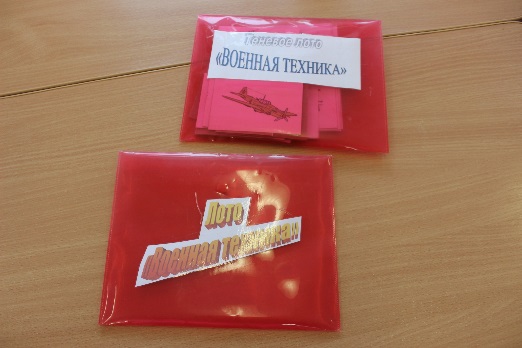 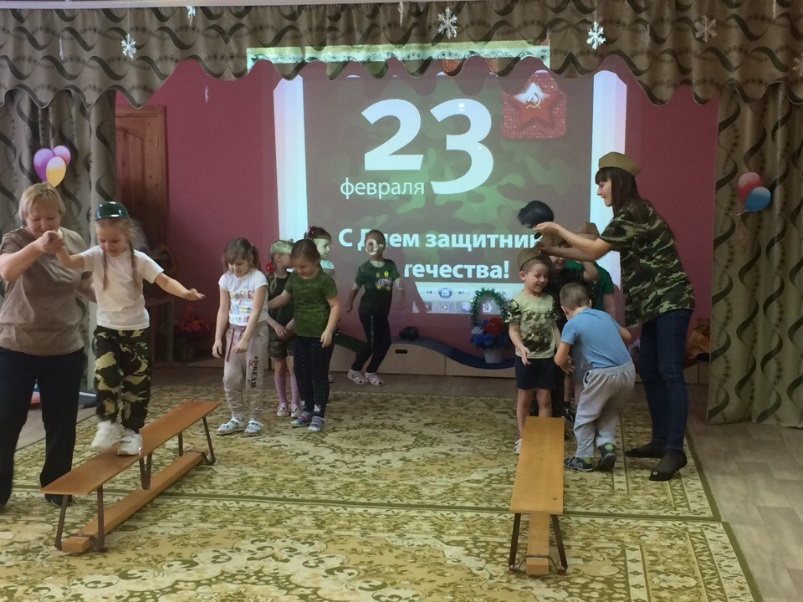 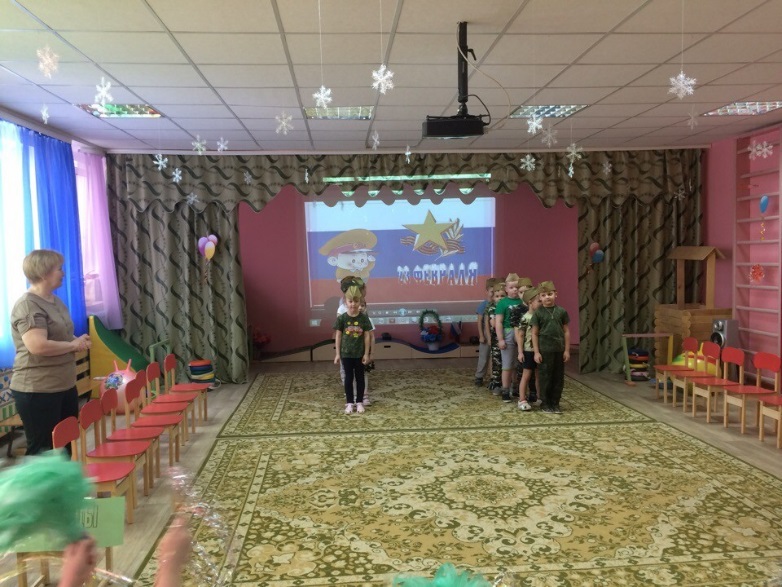 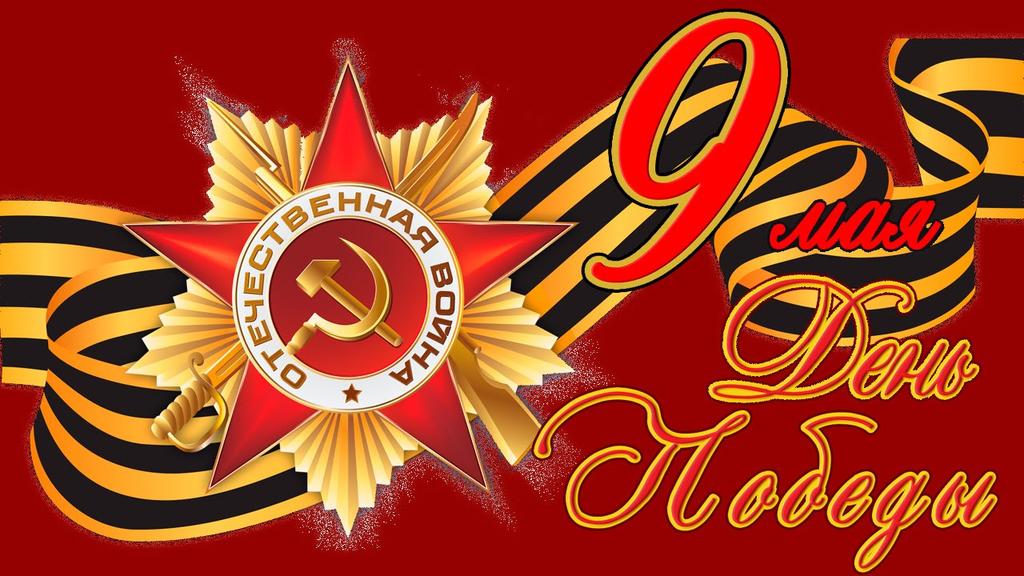 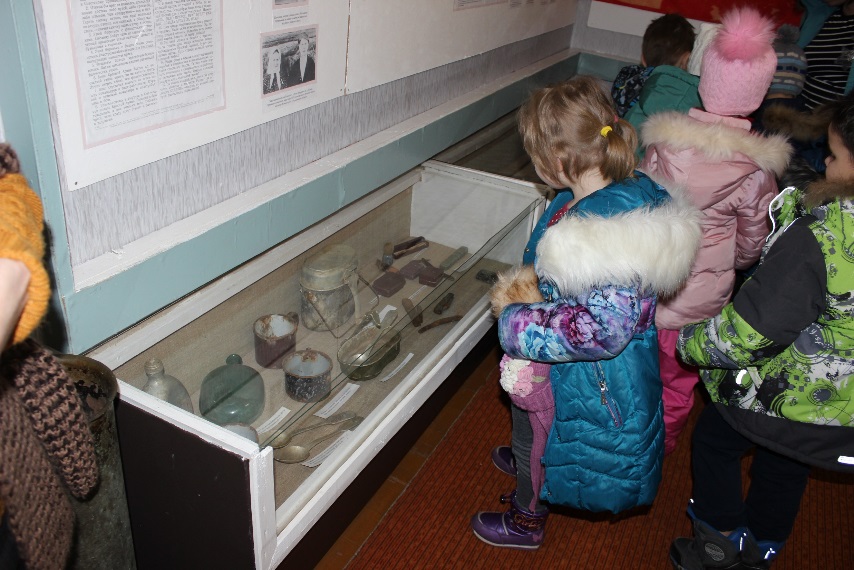 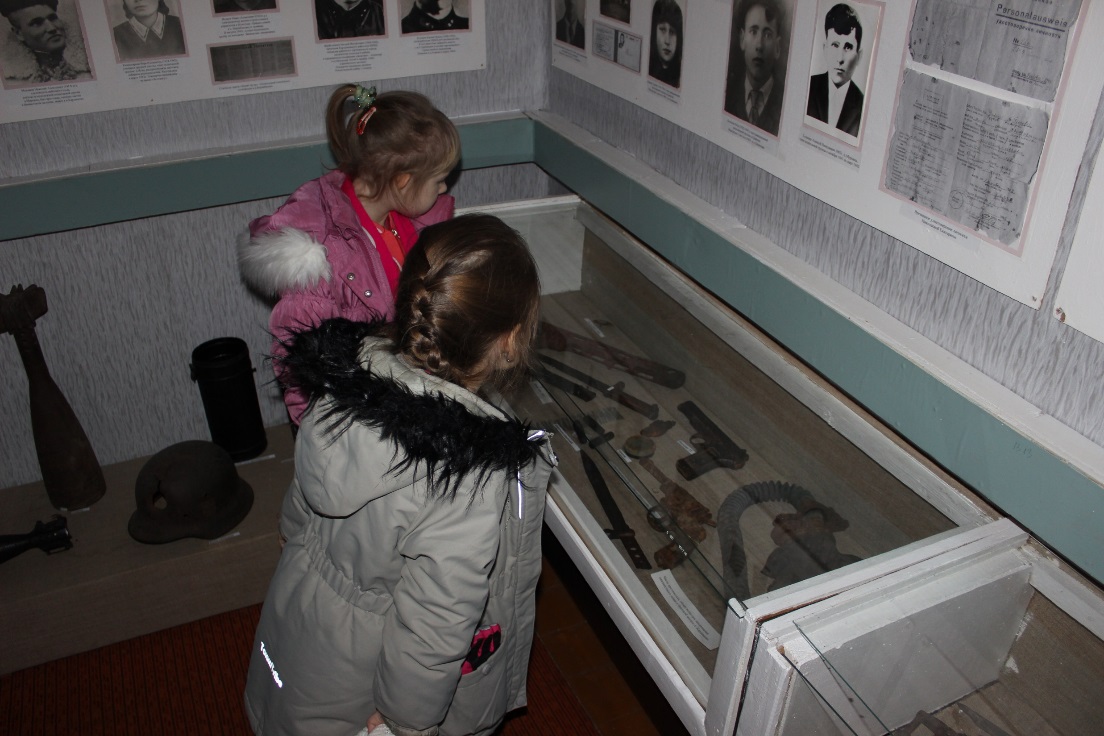 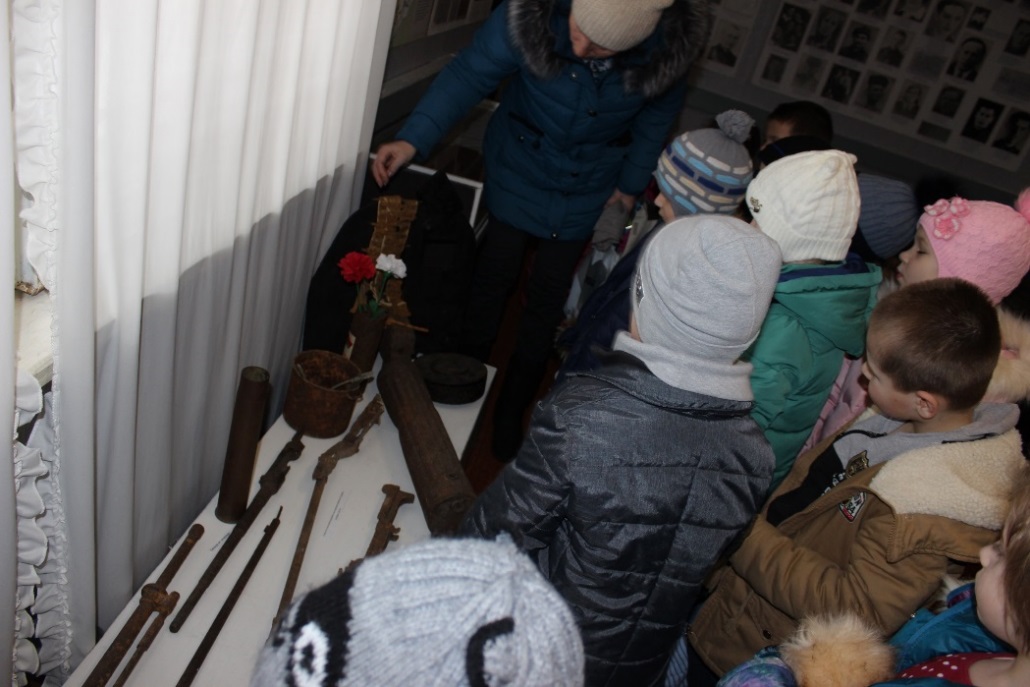 Музей боевой славы
Фестивальвоенно-патриотической песни в детском саду
«Никто не забыт, ничто не забыто»
Работа с родителями
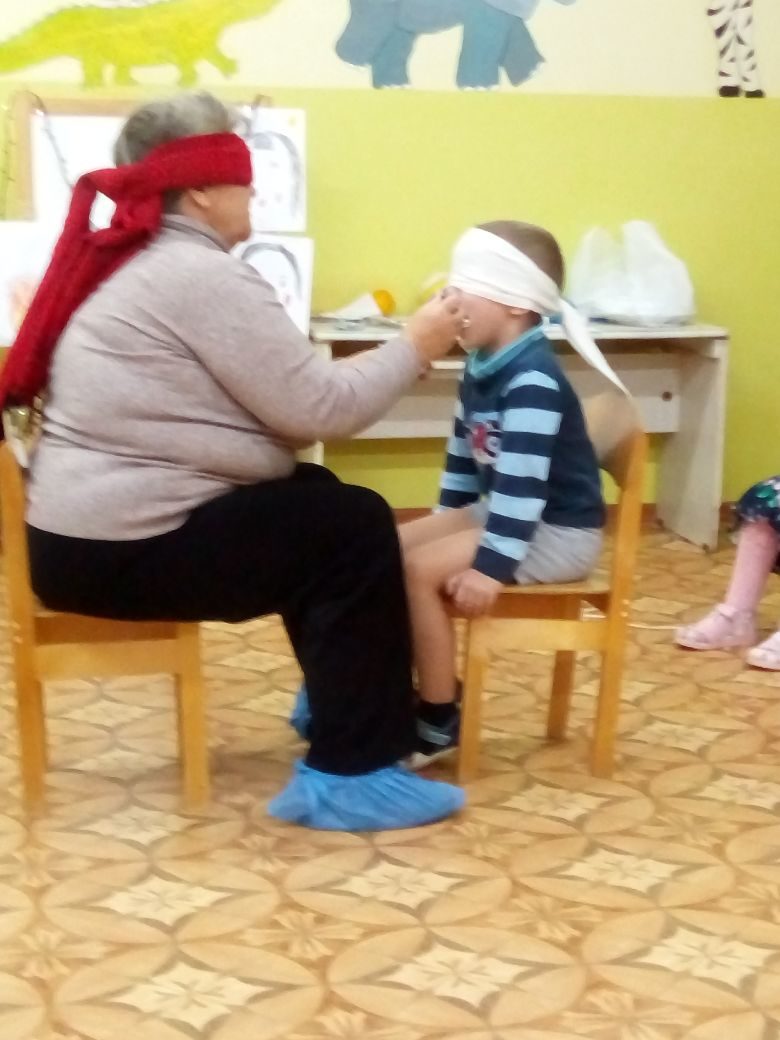 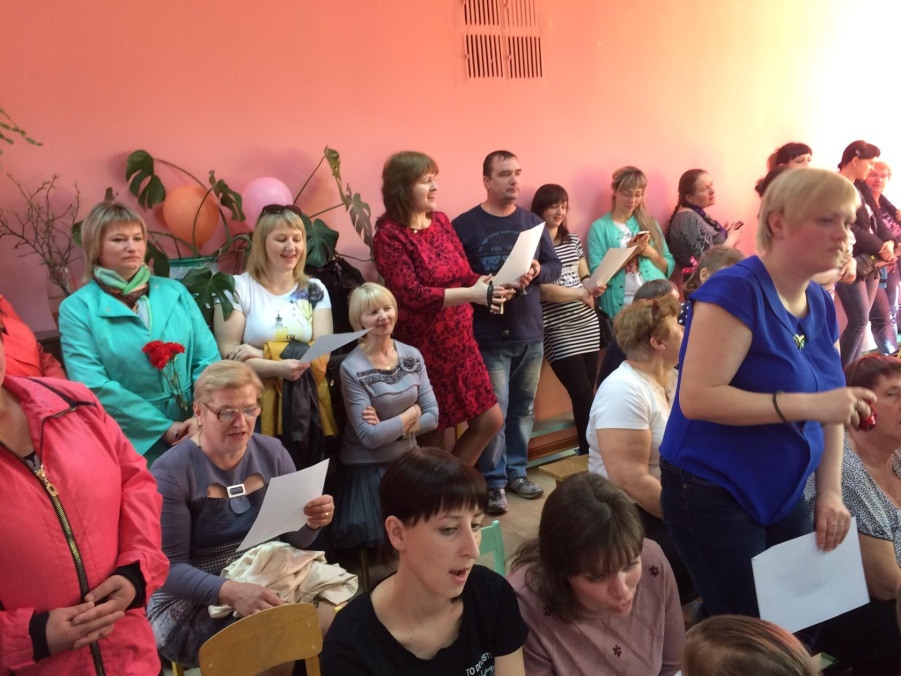 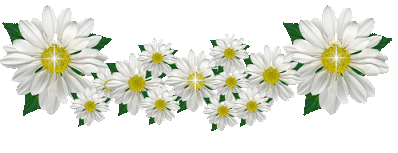 Спасибо за внимание!
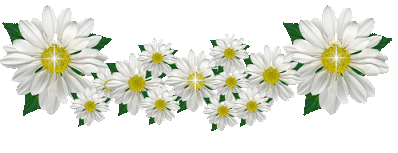